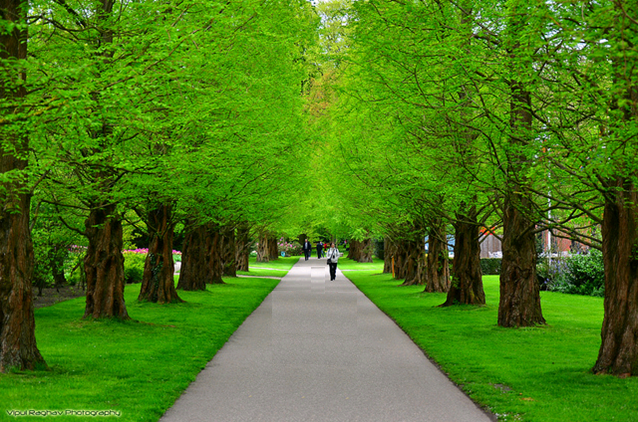 June 2013 – May 2014
June 2013
AAMI 2013 – Long Beach
ACCE Clinical Engineering Symposium
Innovative and Disruptive Technologies
Speakers: James Welch, George Panagiotopoulos, 
Jim Keller, Axel Wirth & Jennifer Jackson
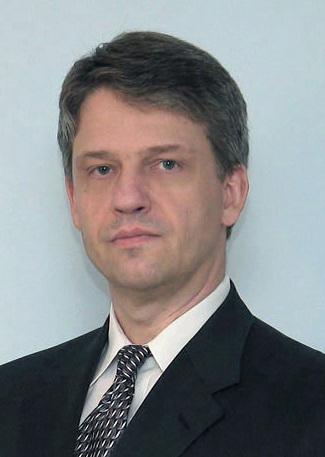 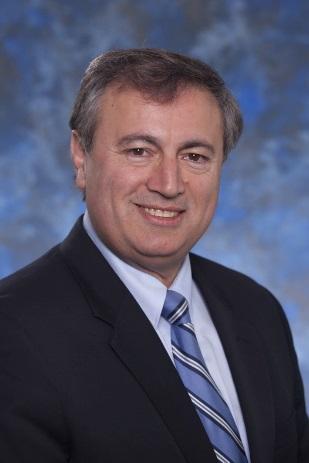 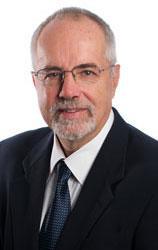 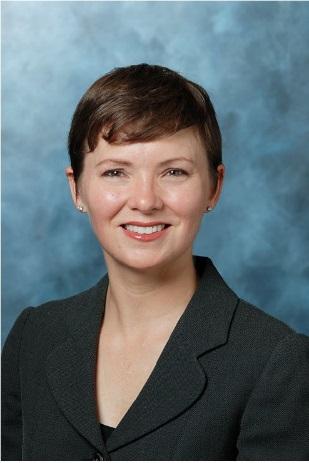 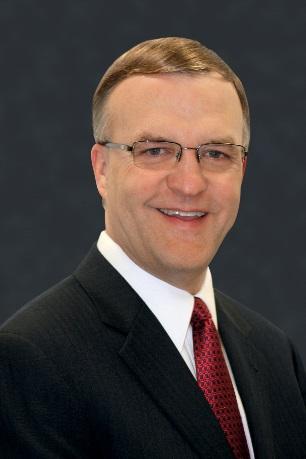 June 2013
ACCE at AAMI 2013 – Long Beach
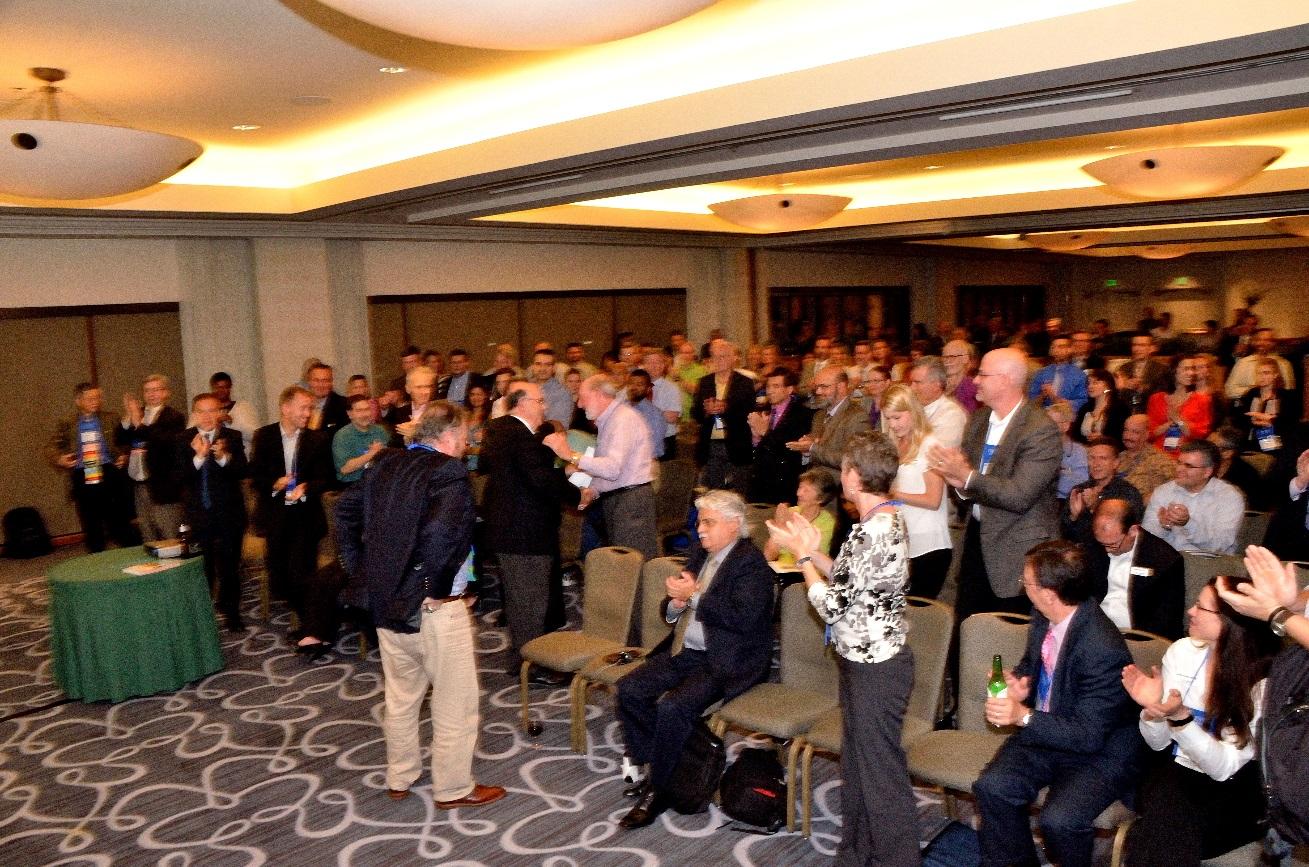 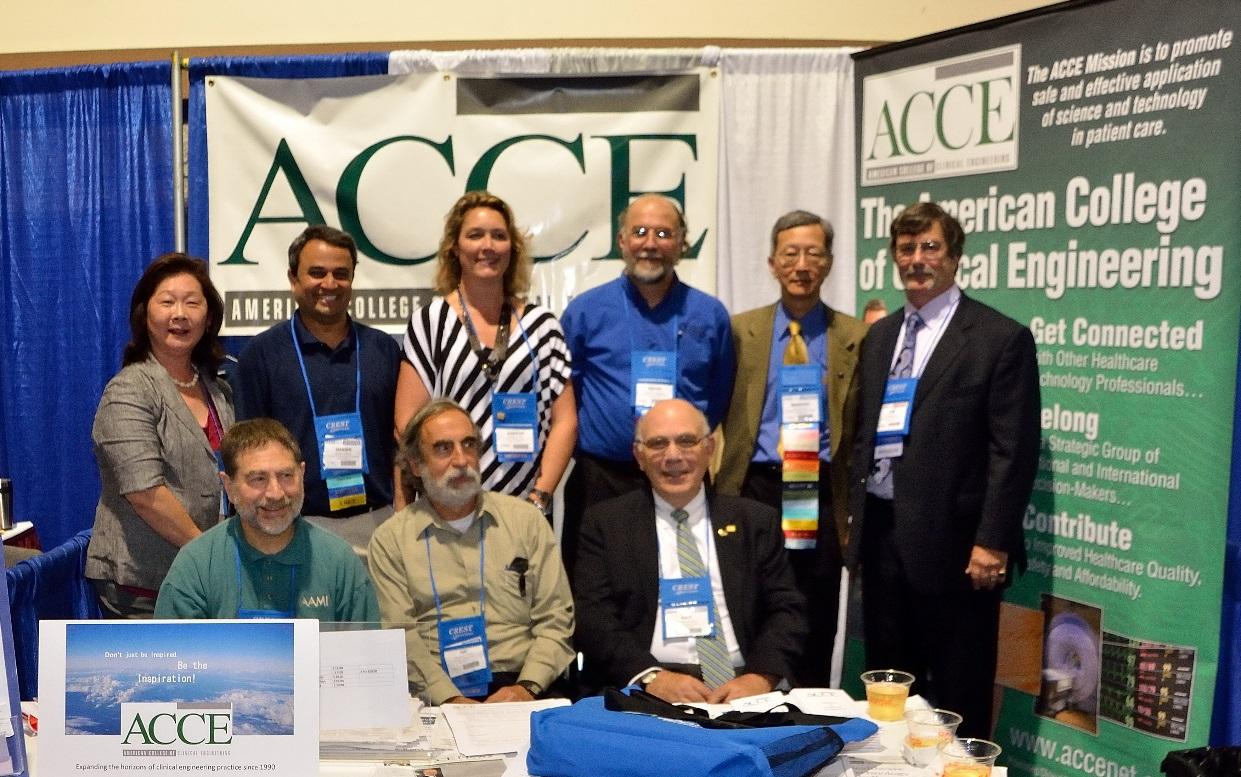 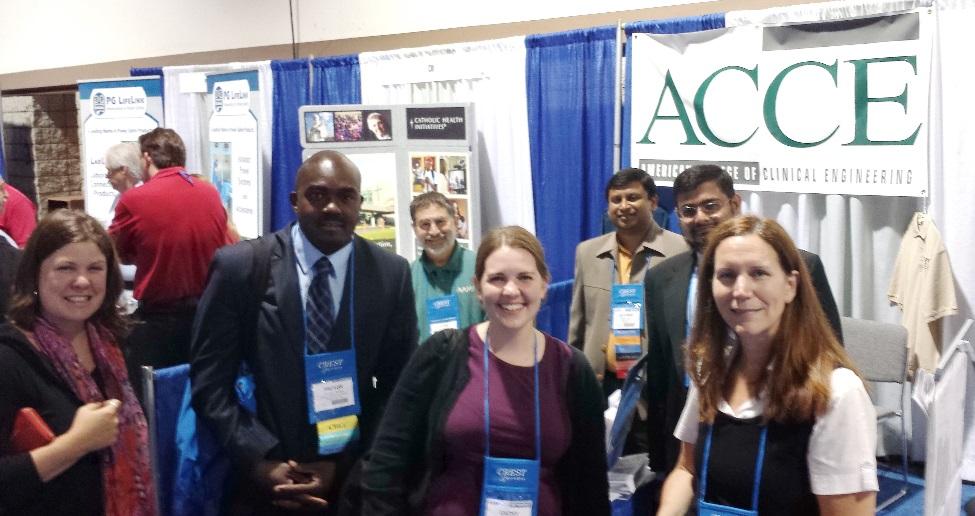 June 2013
Educational Webinar session# 10
Technology affecting Clinical Outcomes, Nursing Informatics
Speaker: Mark Sugrue RN
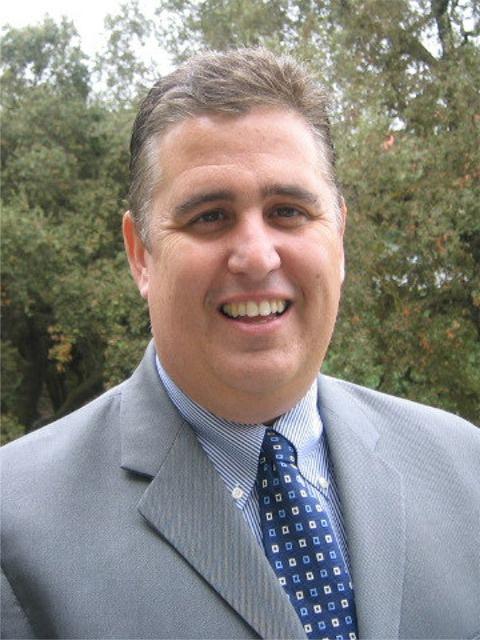 June 2013
ACCE Newsletter _Vol.23 Issue 3
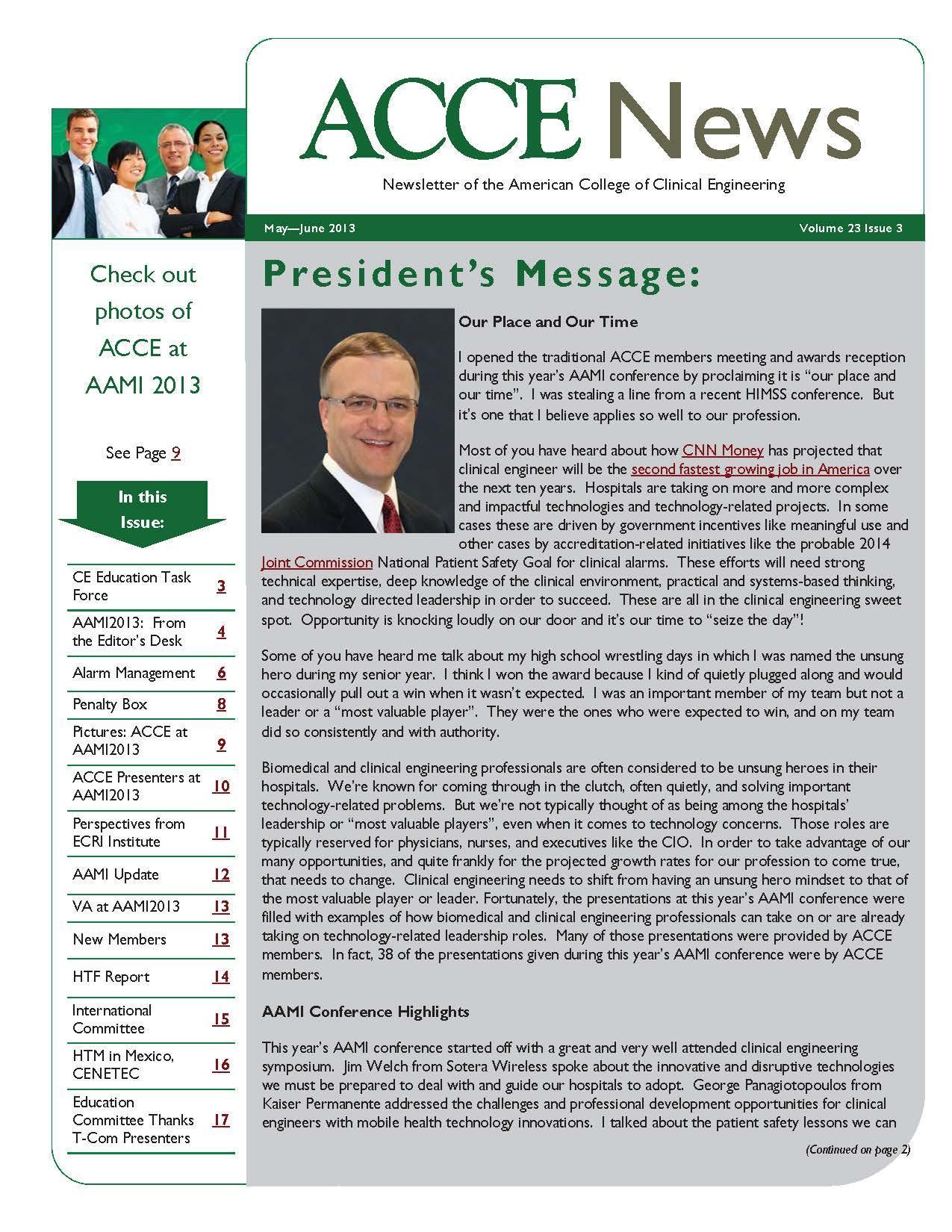 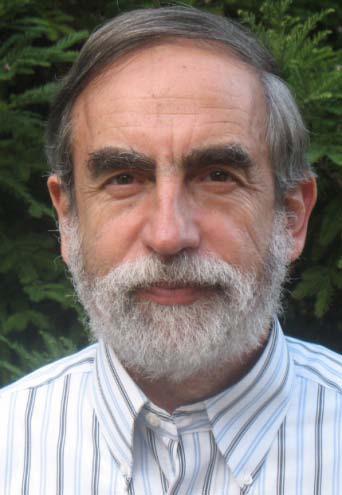 Editor: Ted Cohen
JULY 20132013 ACCE BOARD ELECTIONSLATE OF CANDIDATES
President
President-Elect
Vice President
Treasurer
August - October 20132013 CCE Review WebinarFACULTY: Frank Painter, Matt Baretich, Tobey Clark, Ted Cohen
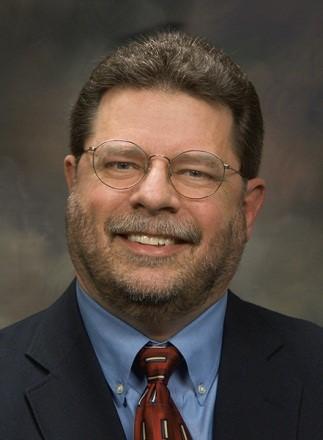 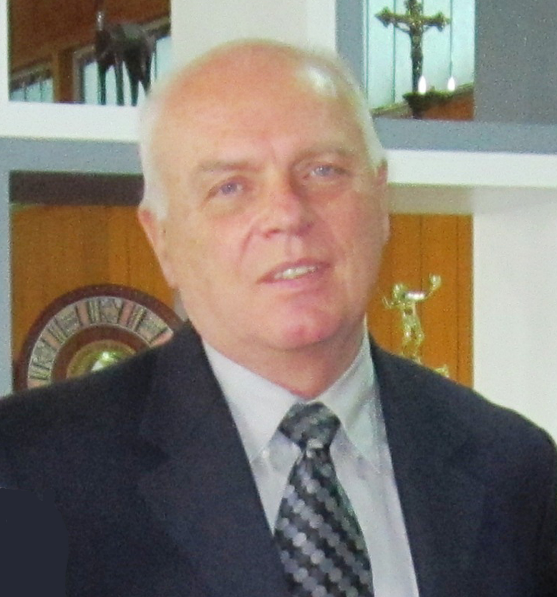 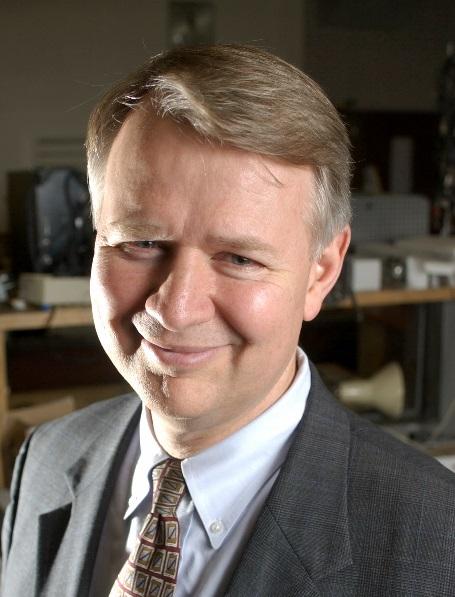 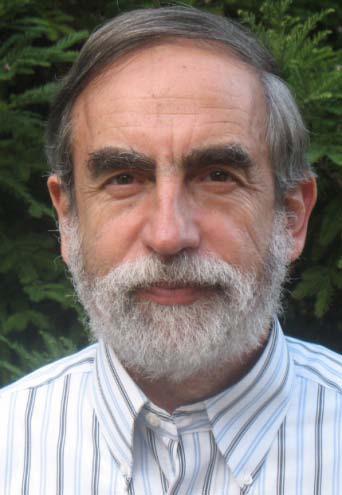 August 2013
   ACCE Newsletter _Vol.23 Issue 4
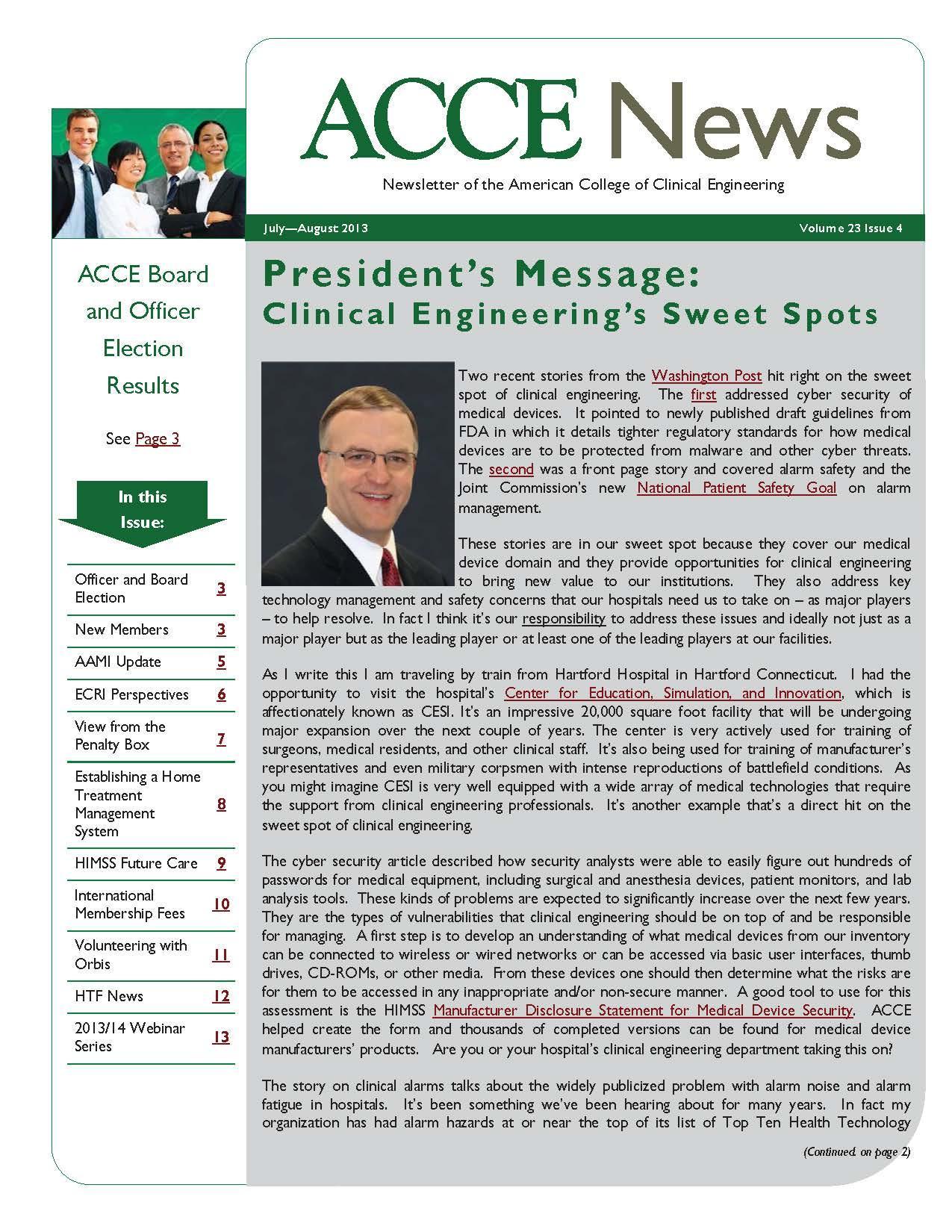 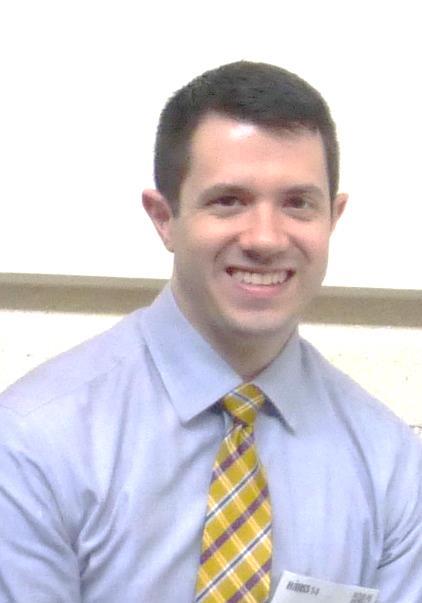 Editor: Jared Ruckman
August 2013
ACEW Barranquilla – Colombia
Faculty: Mario Castañeda, Antonio Hernandez. Tobey Clark, Elliot Sloane
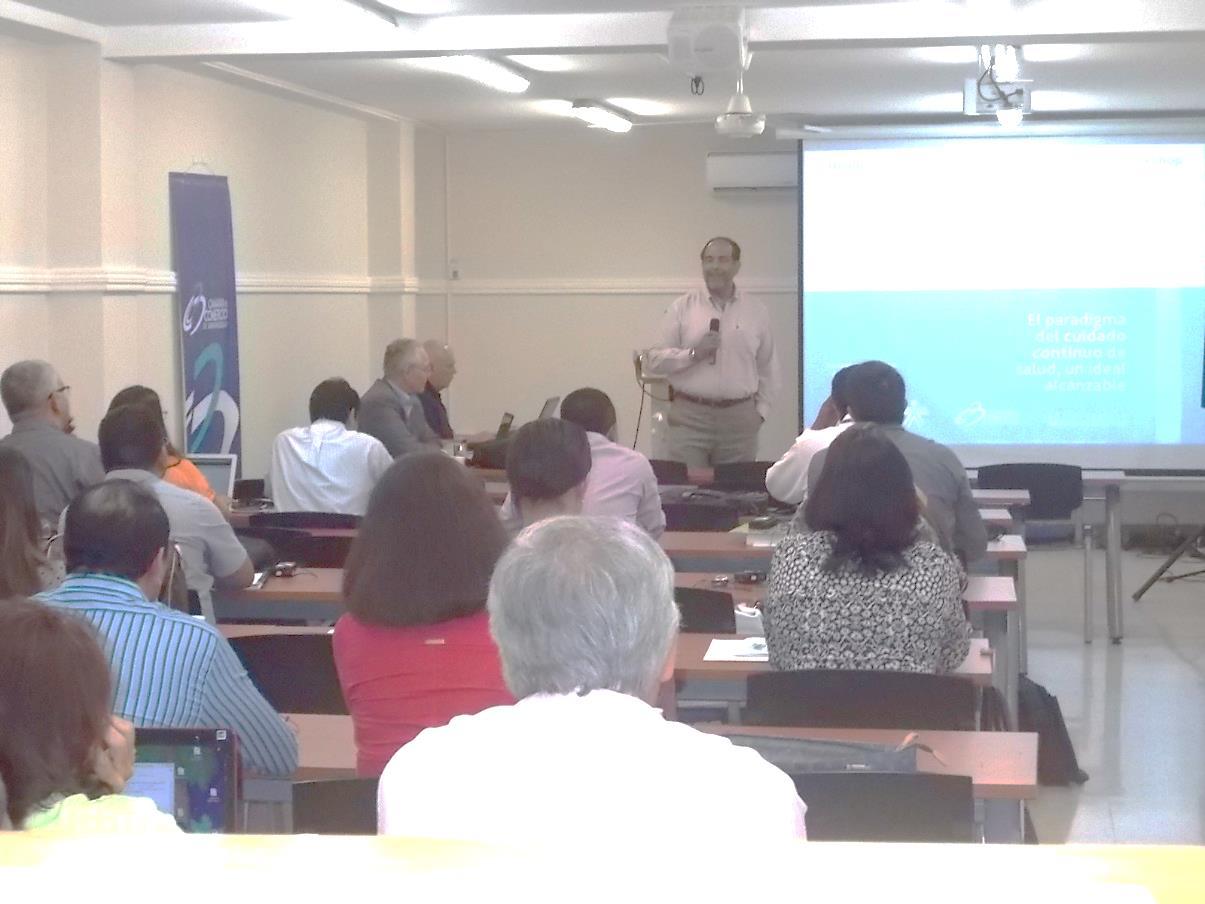 August 2013
ACEW Barranquilla - Colombia
September 2013
Educational Webinar session # 1
Alarm Management Best Practices

Speakers: Jim Keller, Izabella Gieras & Thomas Bauld
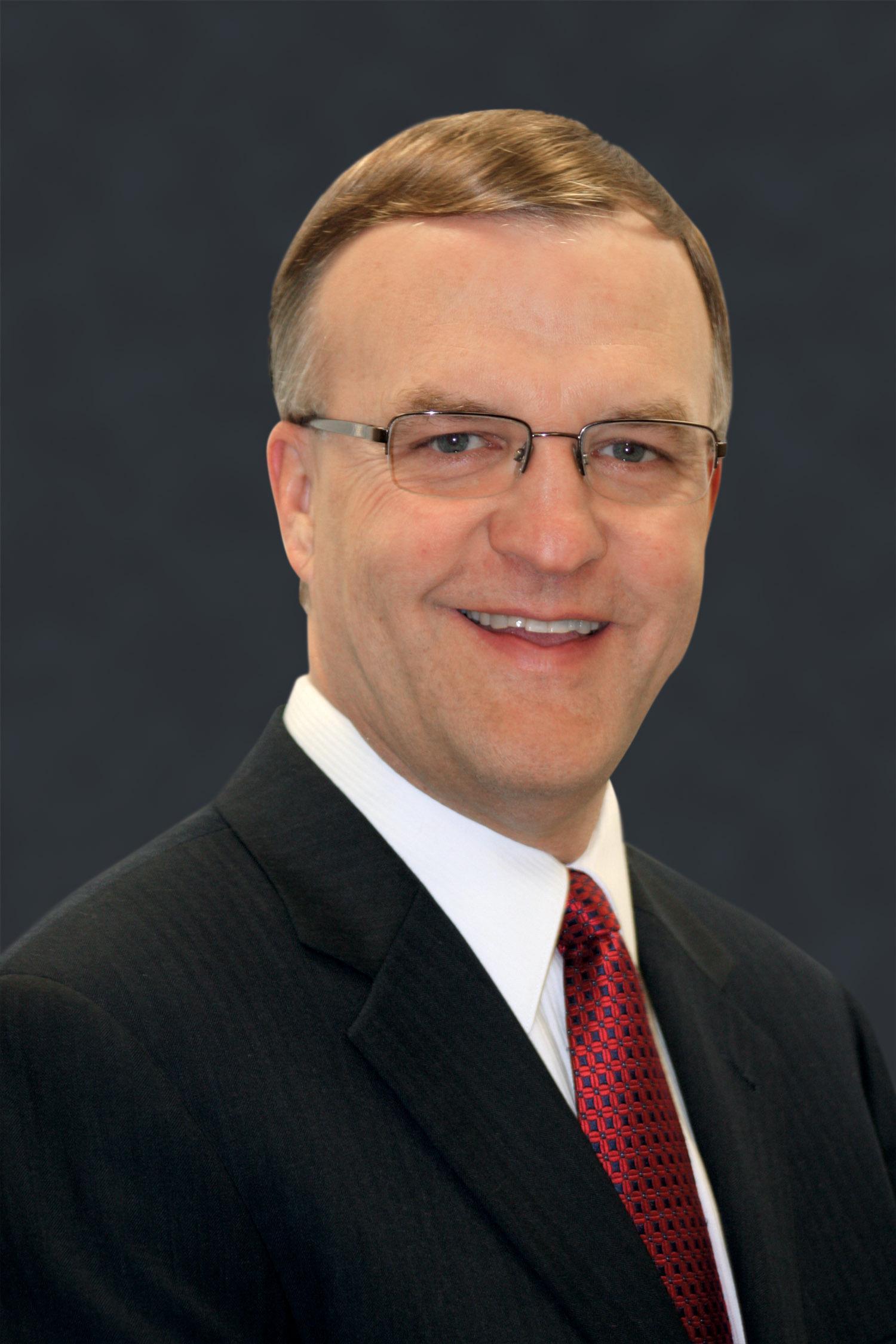 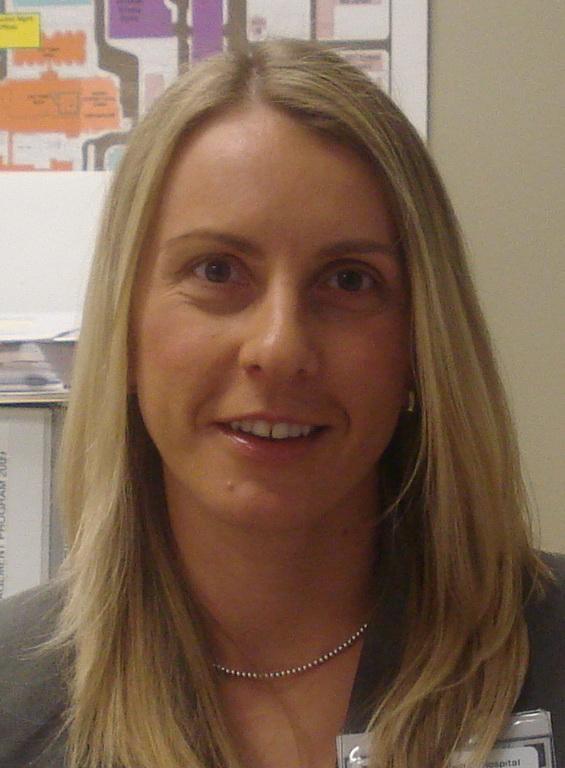 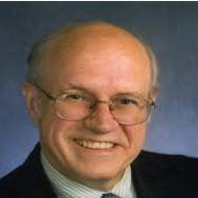 October 2013
Virtual Members Meeting
October 2013
ACEW Florianopolis - Brazil
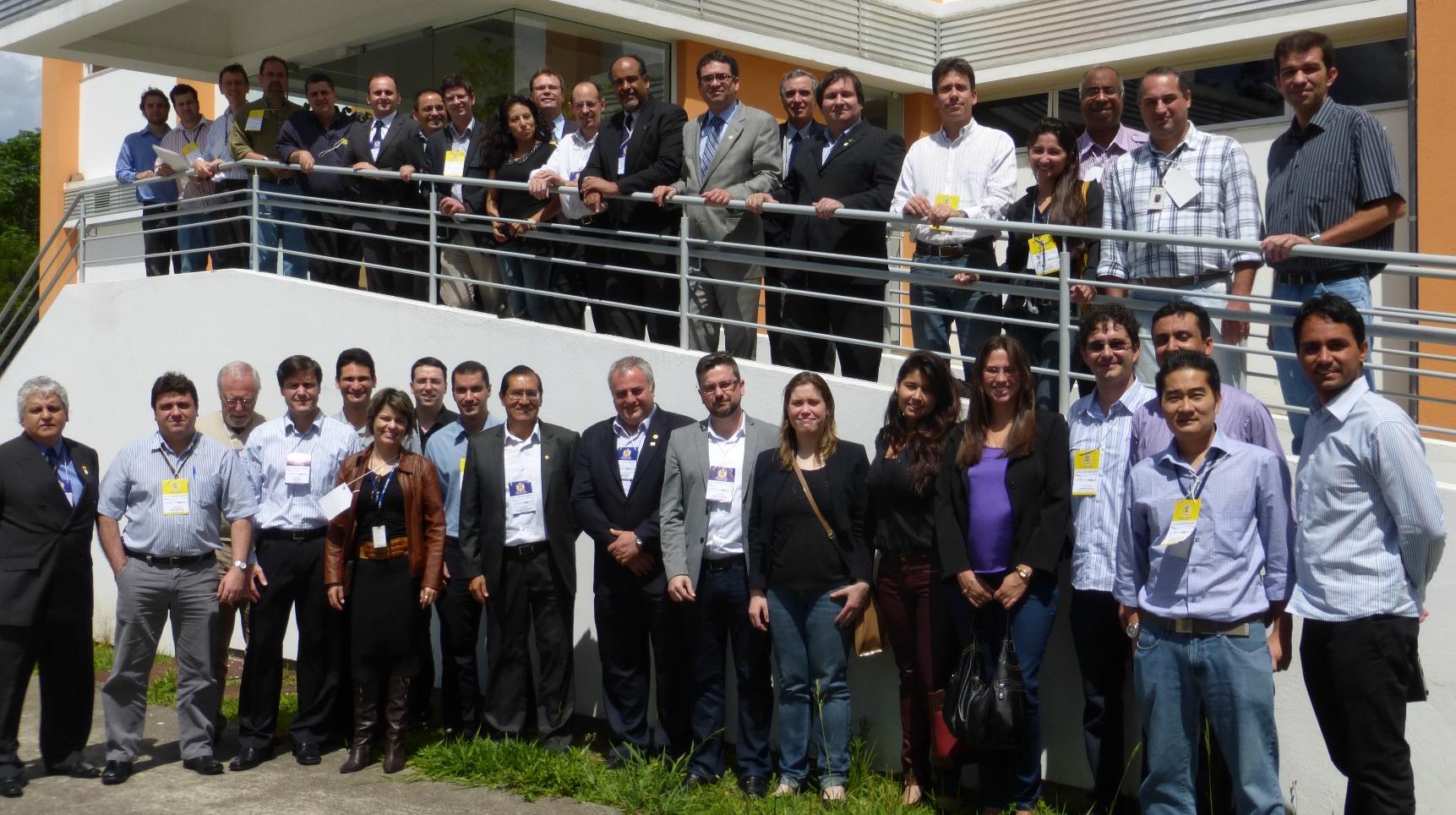 October 2013.    ACEW Florianopolis – Brazil. 
Faculty: Binseng Wang, Tom Judd, Antonio Hernandez, Ken Ross
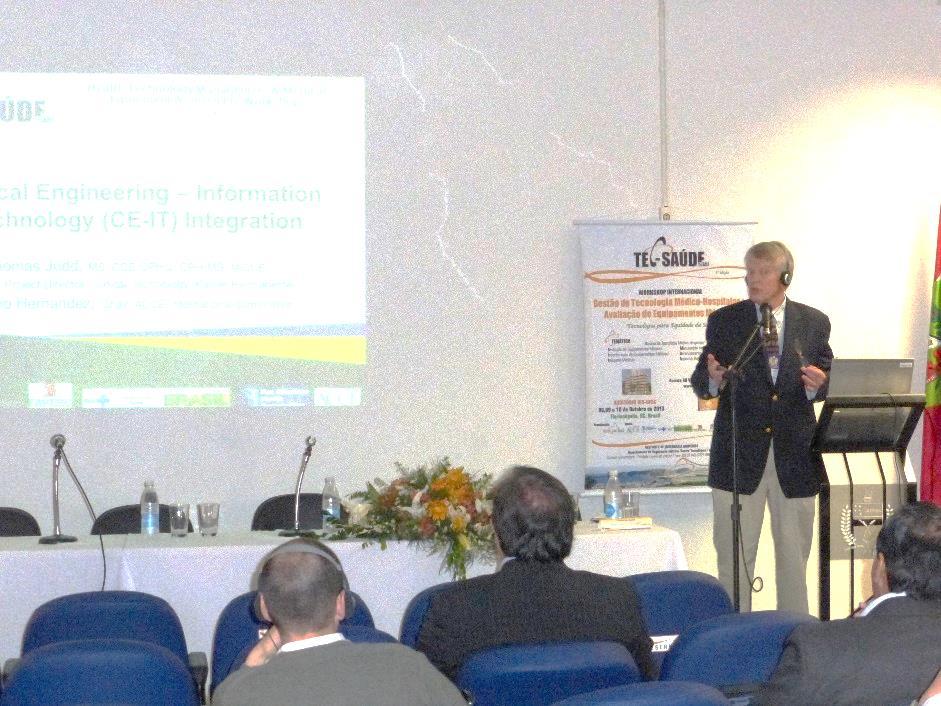 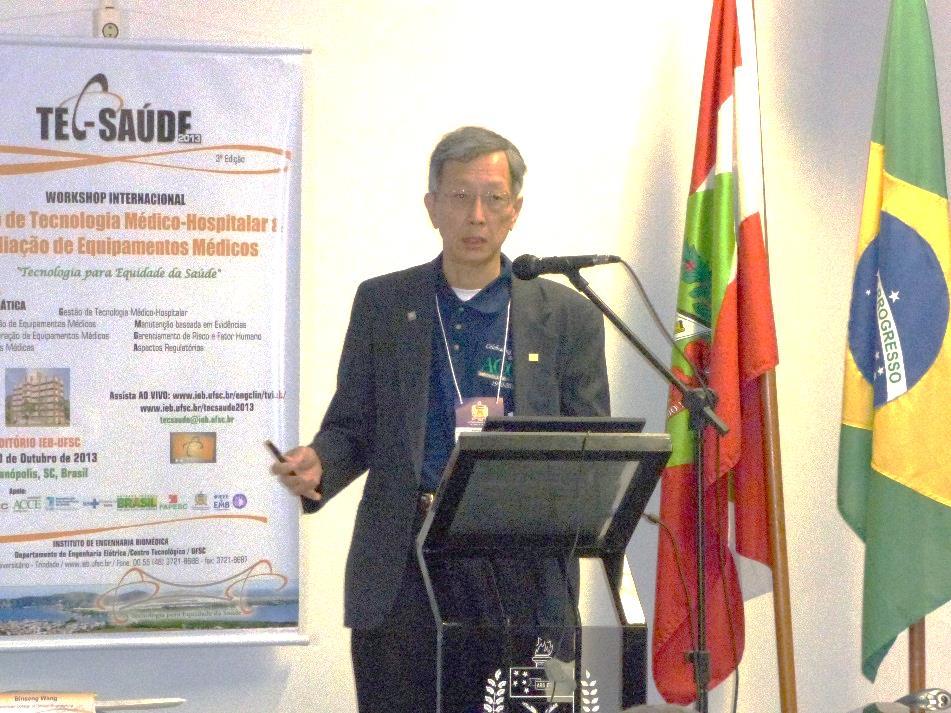 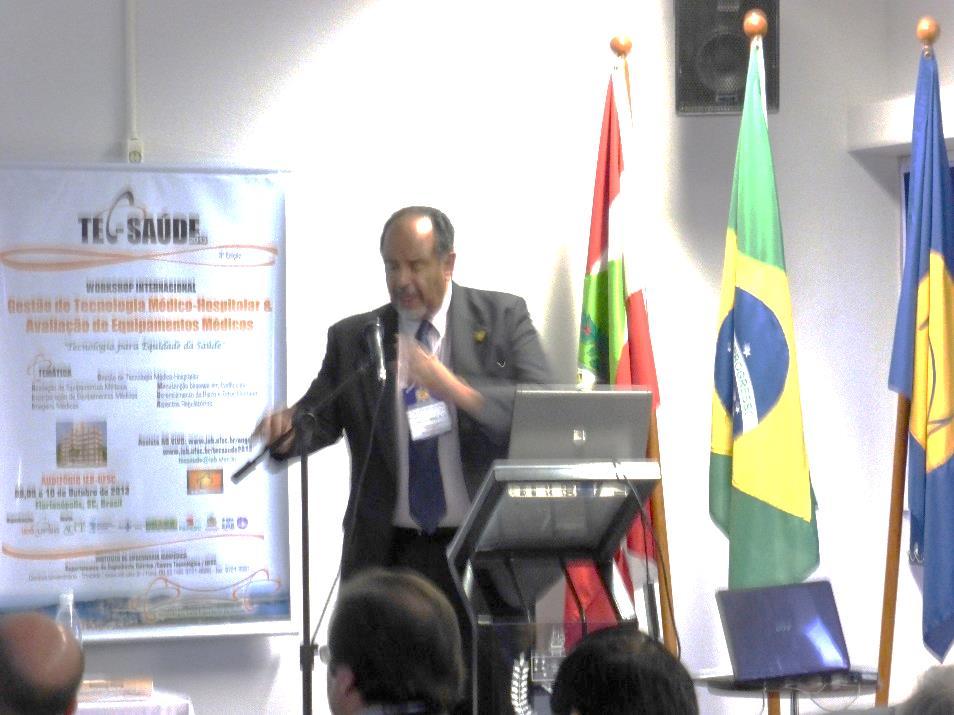 October 2013
Educational Webinar session # 2
Career Development and Succession Planning

Speakers: Chris Gutmann, Syed Samiullah & Jennifer Cavin
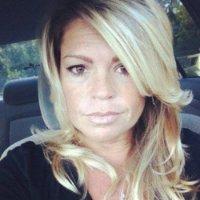 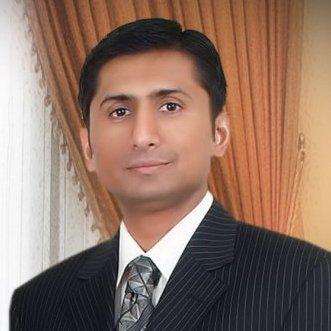 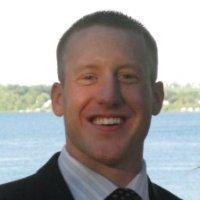 October 2013
   ACCE Newsletter _Vol.23 Issue 5
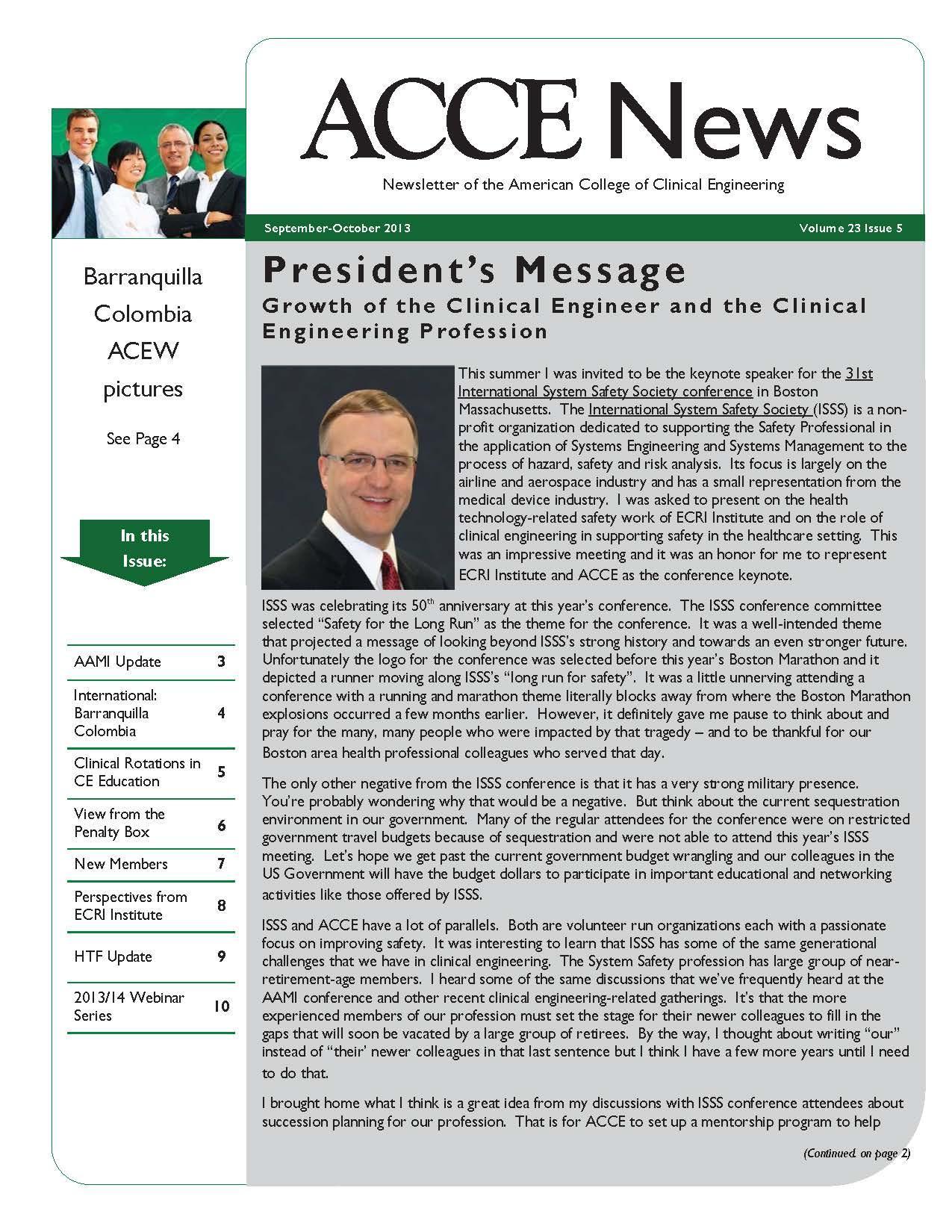 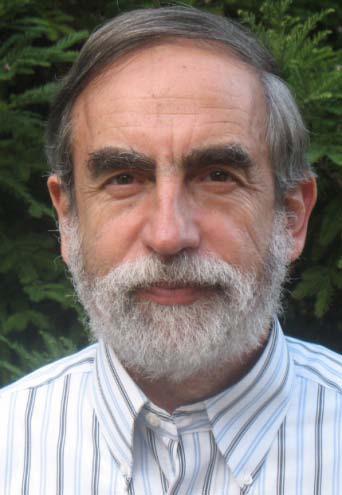 Editor: Ted Cohen
November 2013
Educational Webinar session # 3
Clinical Engineering Productivity Benchmarking

Speaker: Binseng Wang
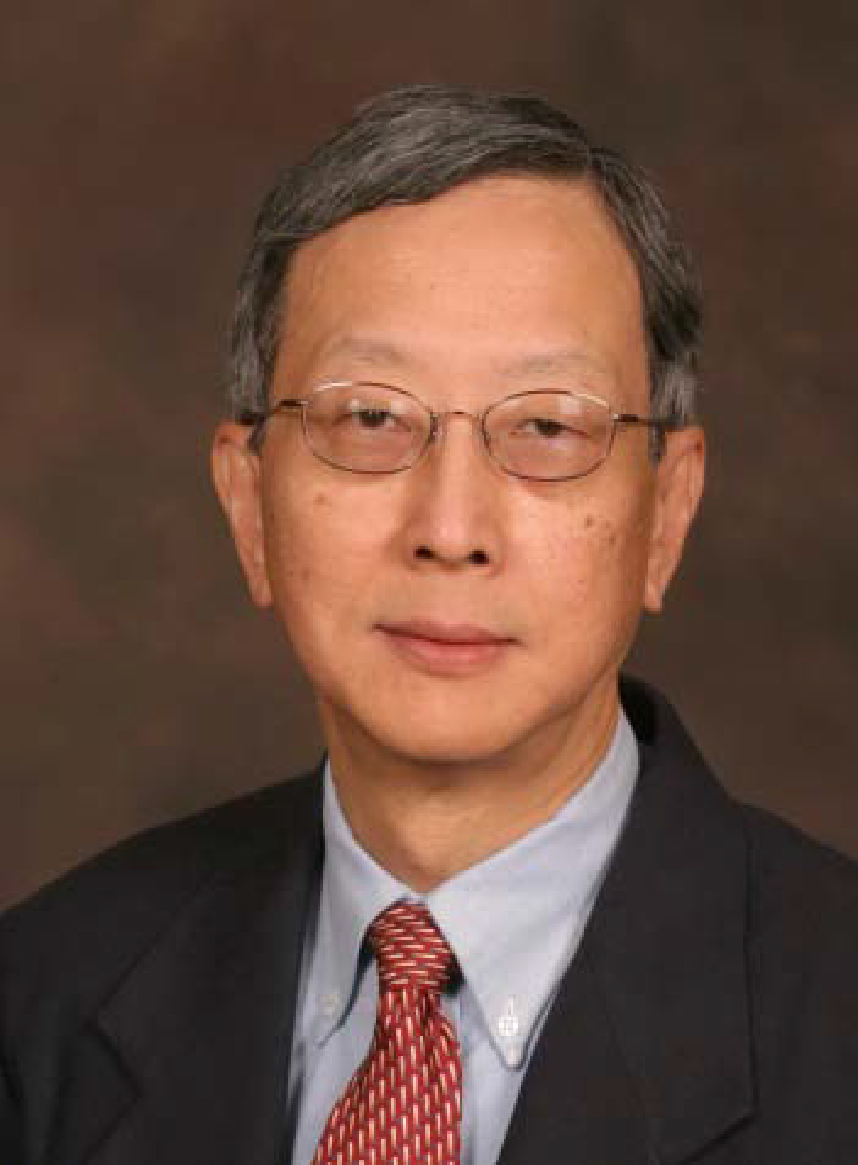 November 20132nd WHO Global Forum - GENEVA
November 20132nd WHO Global Forum - GENEVA
Mario Castañeda presenting for Antonio Hernandez: Single Use Devices
Tom Judd at Ismael Cordero Poster
November 20132nd WHO Global Forum - GENEVA
Adriana Velazquez, CCE WHO Global HTM Leader
Tobey Clark, ACCE ACEW presenter
December 2013
   ACCE Newsletter _Vol.23 Issue 6
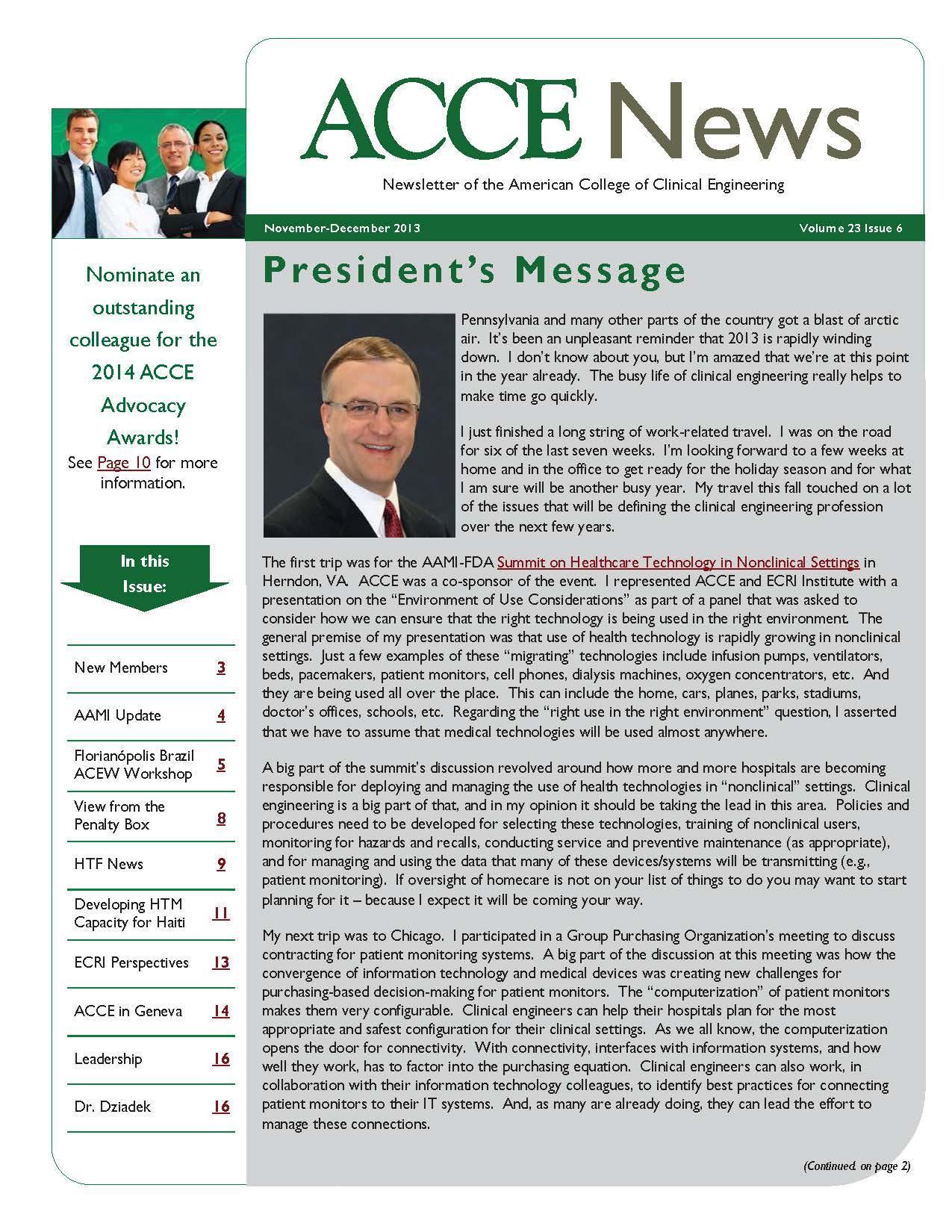 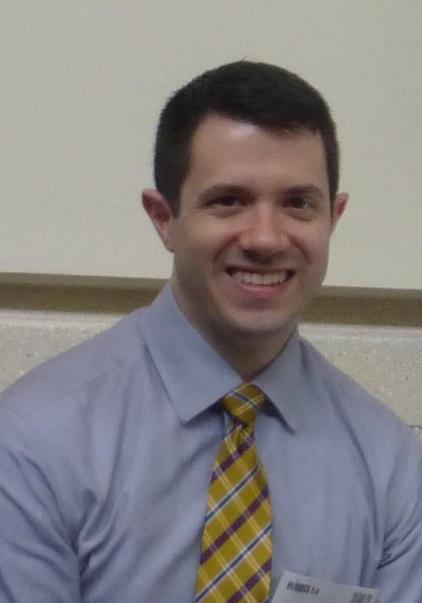 Editor: Jared Ruckman
December 2013
Educational Webinar session # 4
Clinical Engineering Department Management

Speaker: Jennifer DeFrancesco
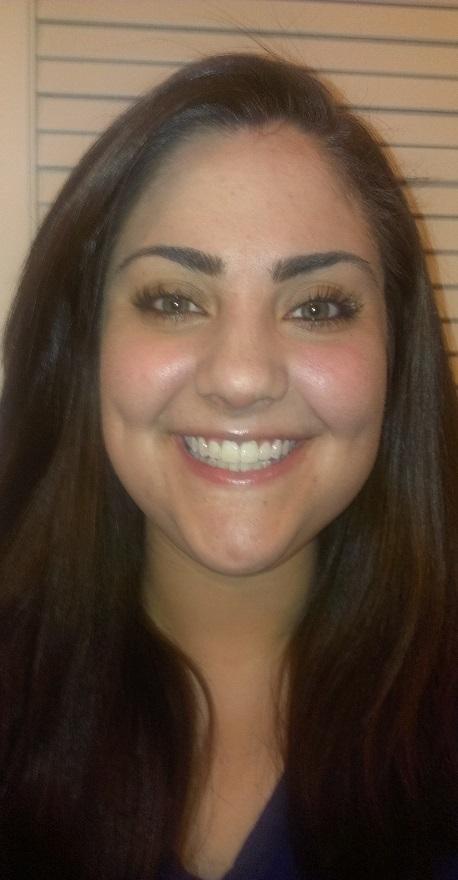 January 2014
Educational Webinar session # 5
RTLS 2.0

Speaker: Paul Frisch
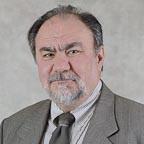 February 2014
Educational Webinar session # 6
IHE/PCD: Advancing Products and Integrating Workflows

Speaker: Dan Pettus
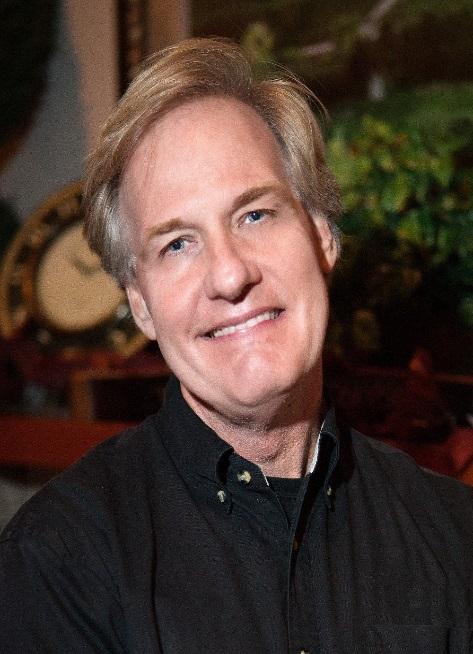 February 2014
   ACCE Newsletter _Vol.24 Issue 1
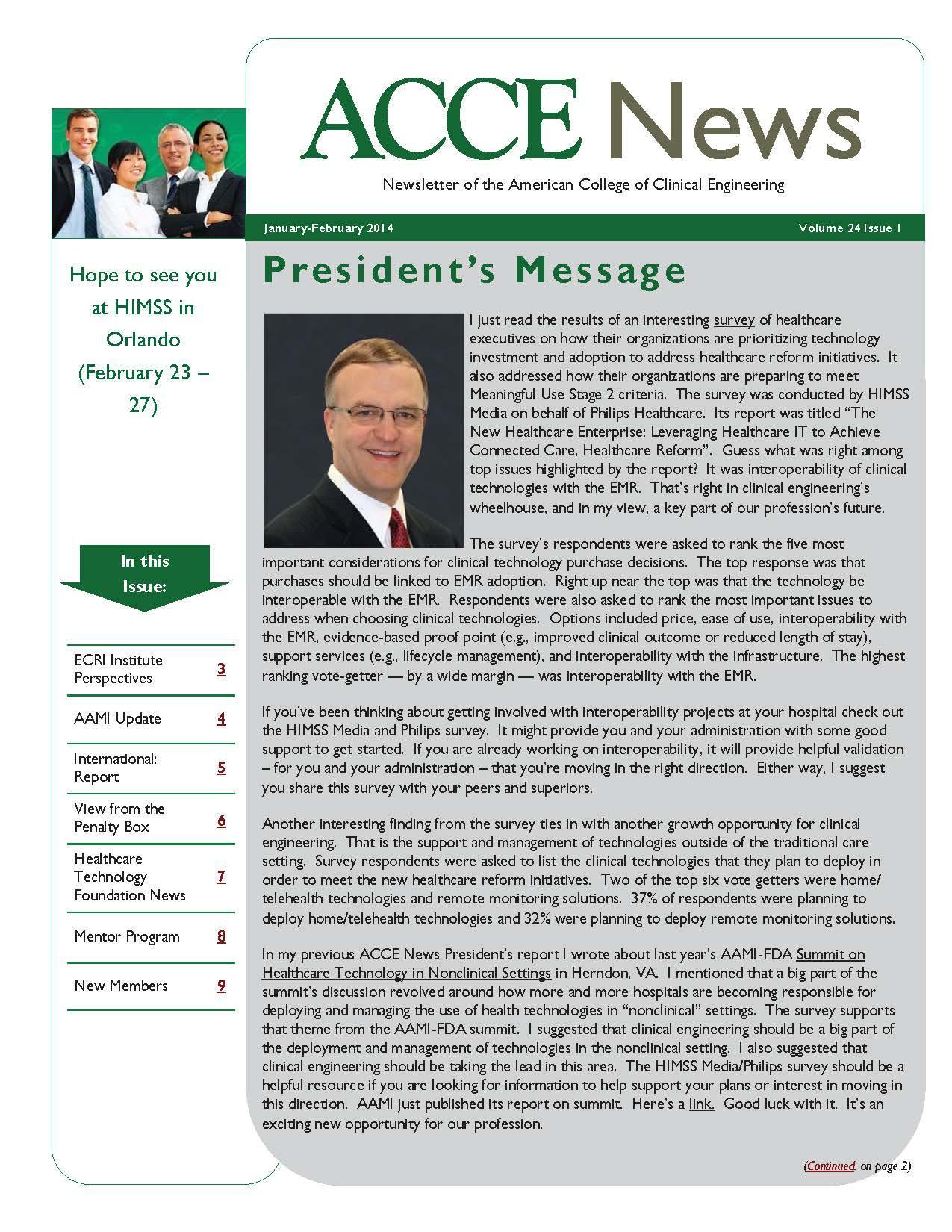 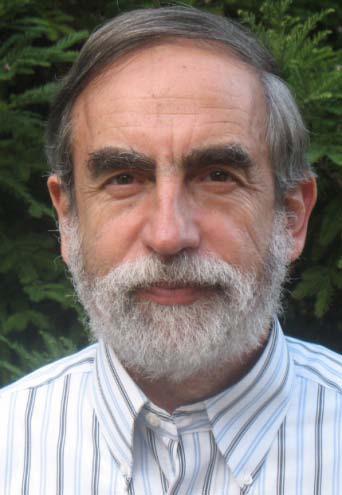 Editor: Ted Cohen
FEBRUARY 2014      2014 ADVOCACY AWARDS  WINNERS ANNOUNCED
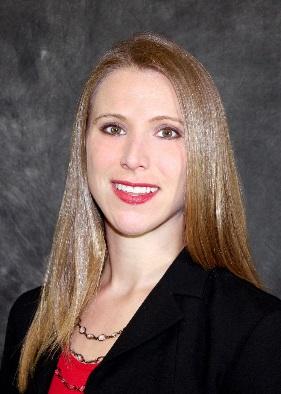 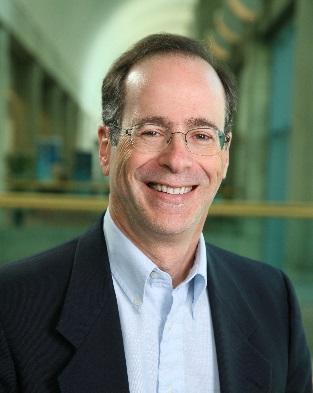 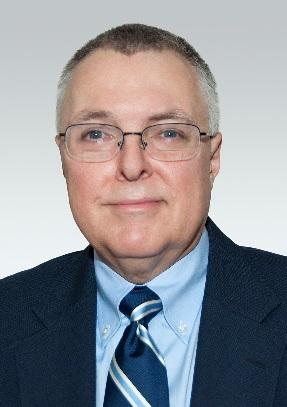 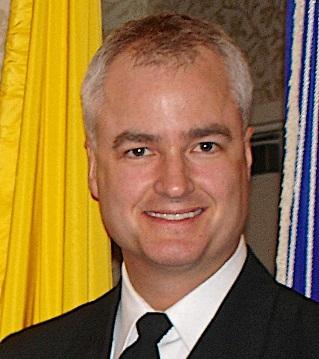 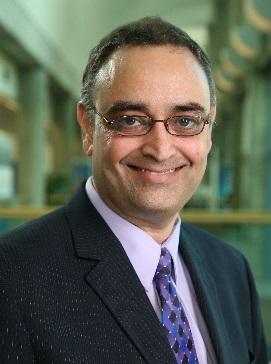 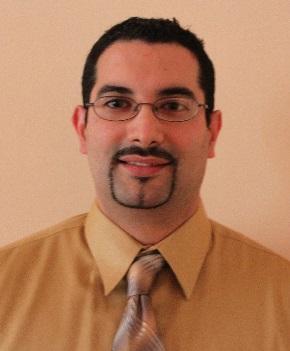 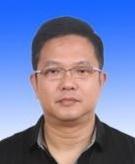 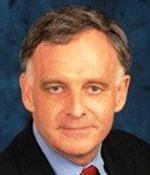 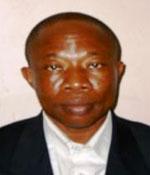 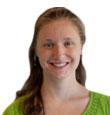 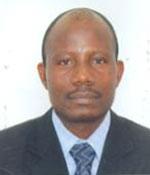 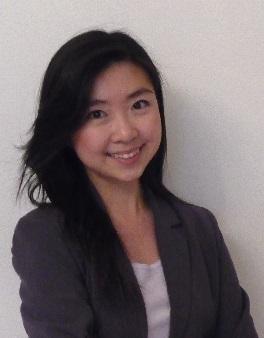 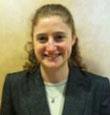 February 2014
HIMSS 2014 – Orlando
ACCE Educational Session
Are you covered? Practical Cybersecurity for Medical Devices
Speakers: Rick Hampton & Erin Sparnon
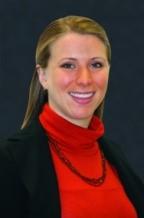 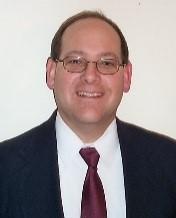 February 2014
HIMSS 2014 - Orlando
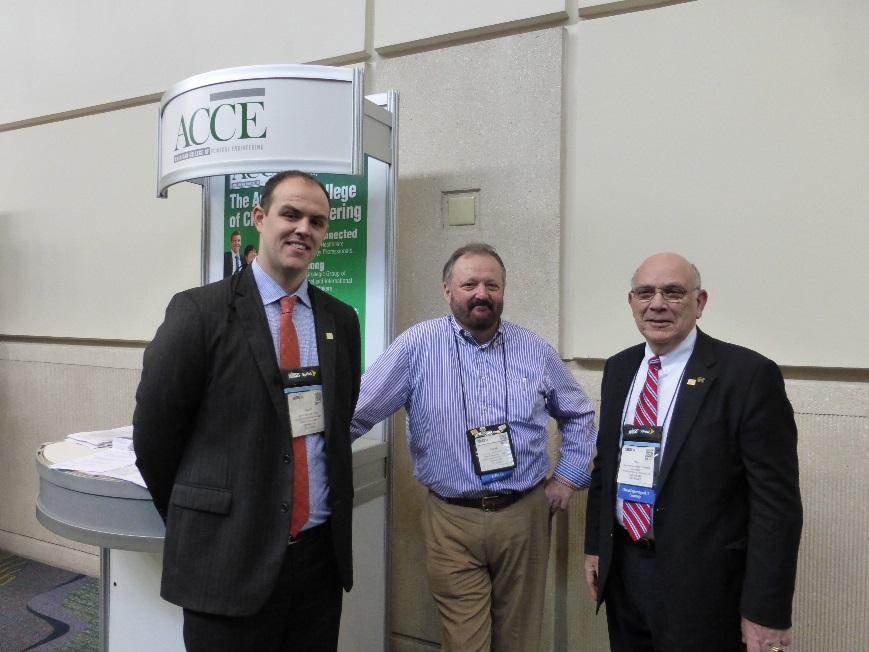 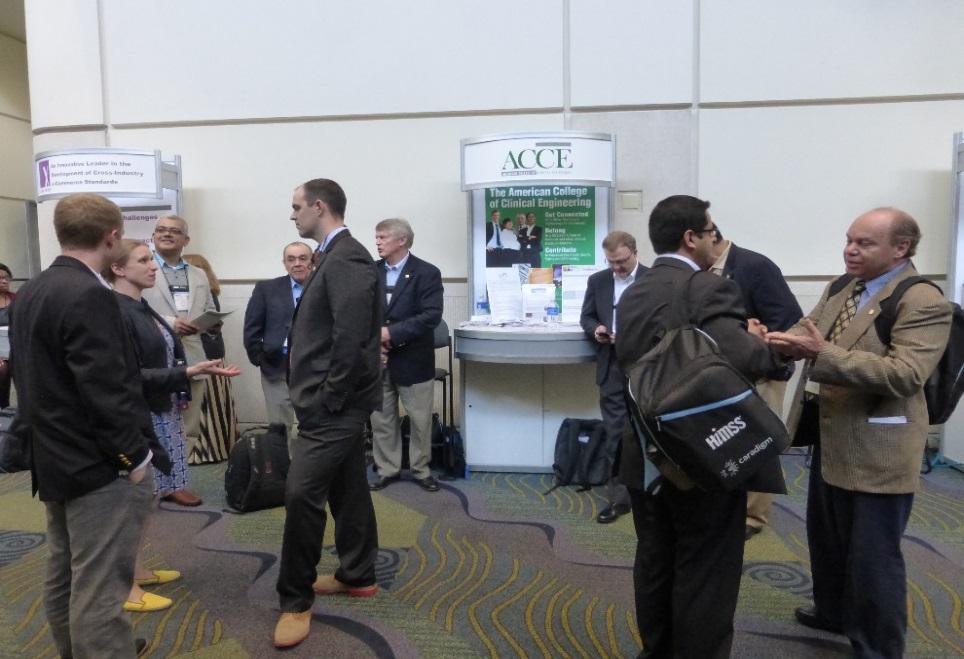 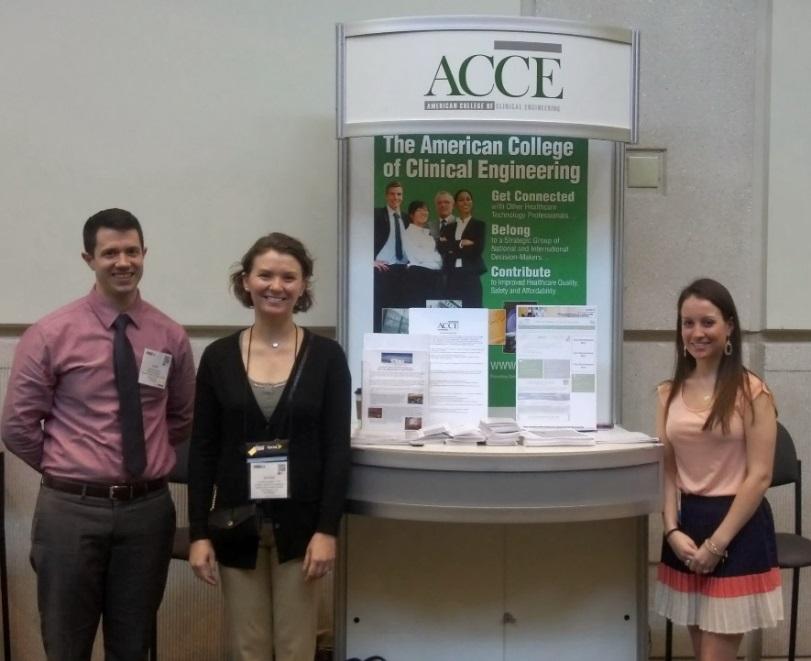 February 2014
HIMSS 2014 - Orlando
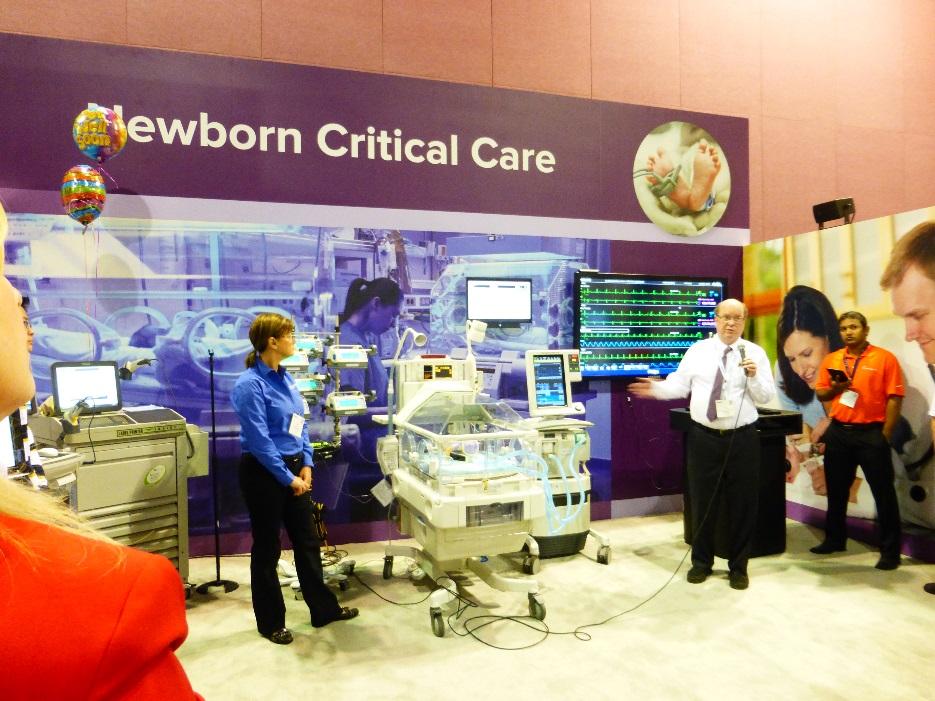 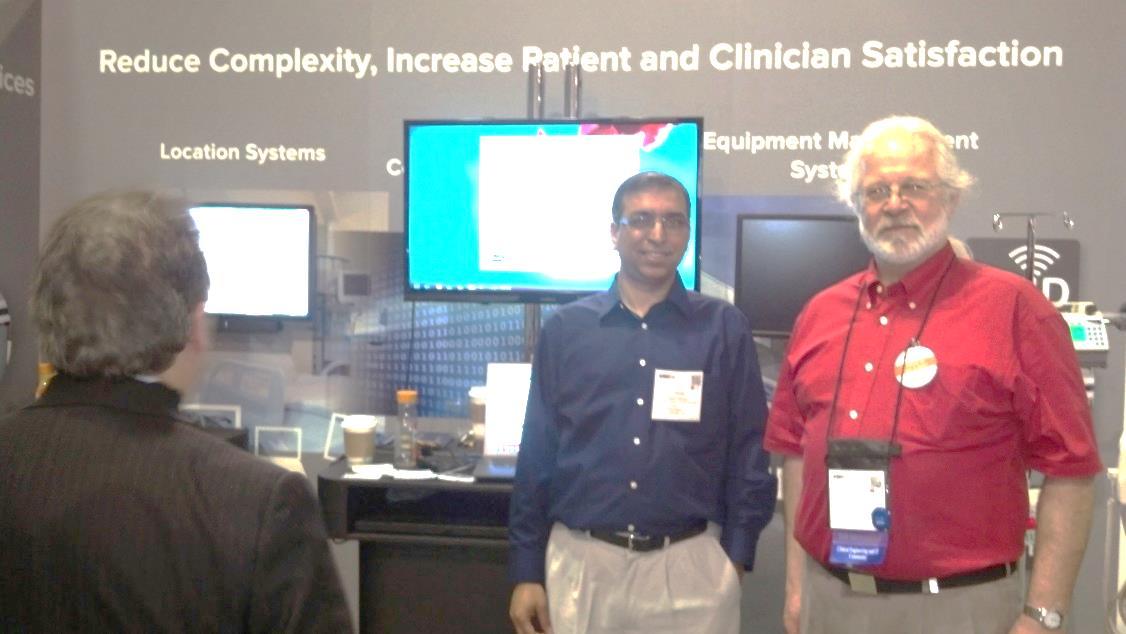 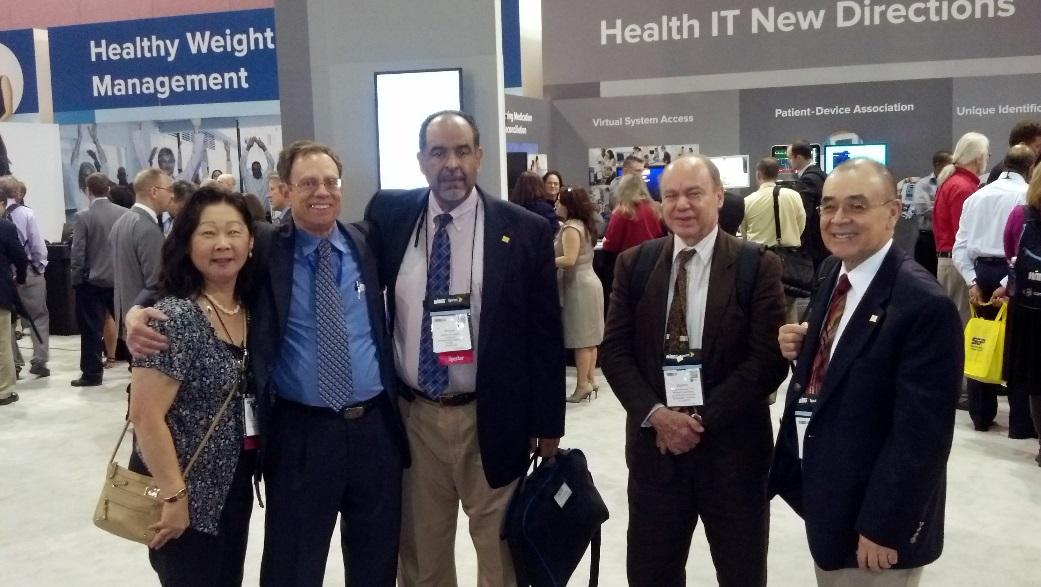 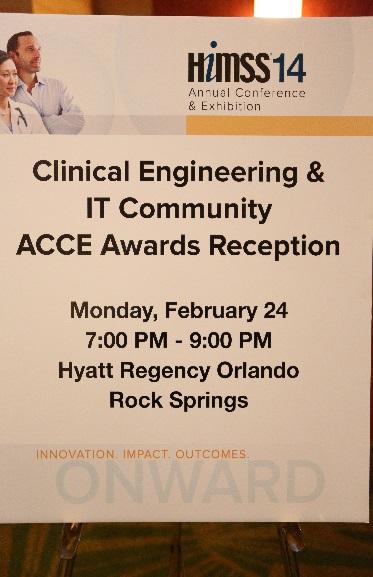 February 2014
HIMSS 2014 - Orlando
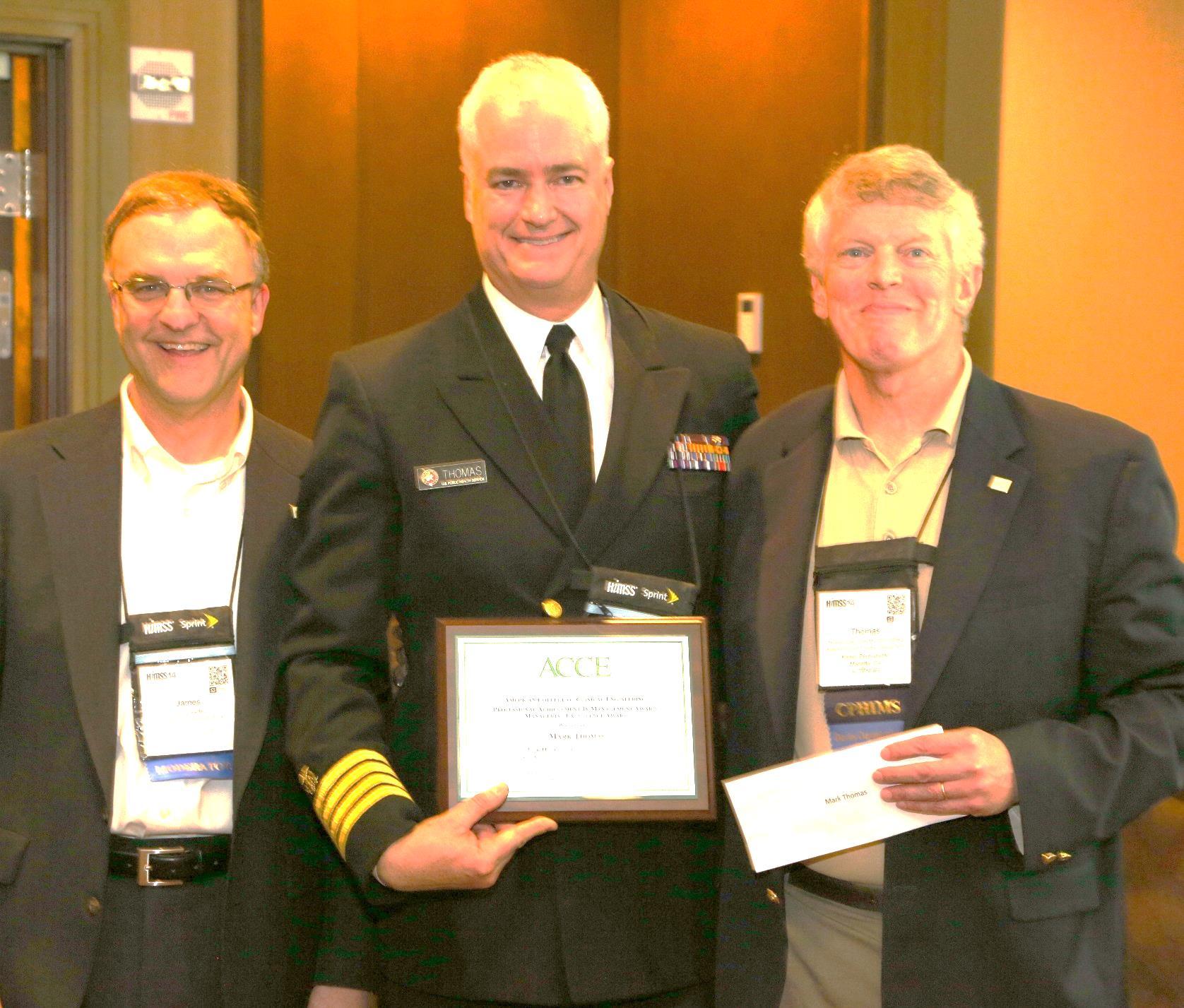 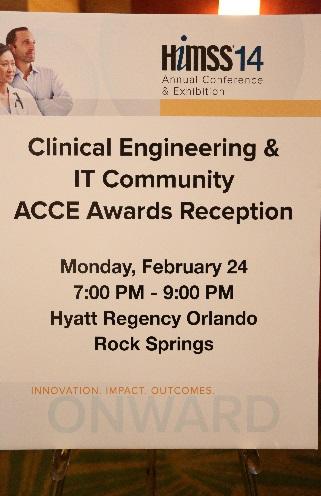 February 2014
HIMSS 2014 - Orlando
February 2014
HIMSS 2014 - Orlando
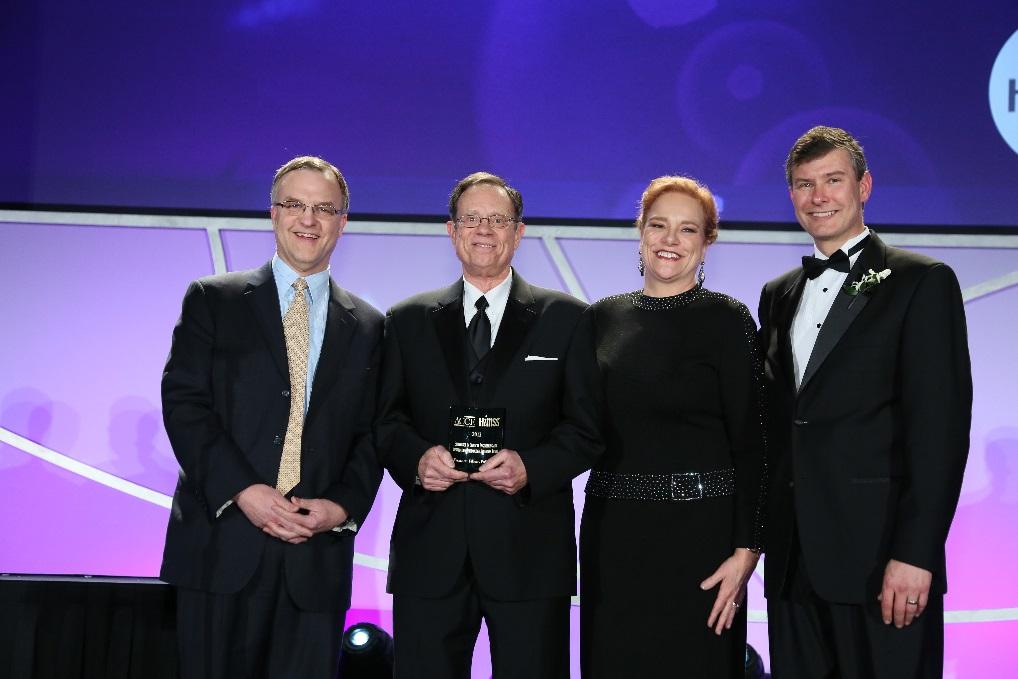 March 2014
Educational Webinar session # 7
CE/IT: Wireless Security

Speakers: Steve Grimes, Erin Sparnon
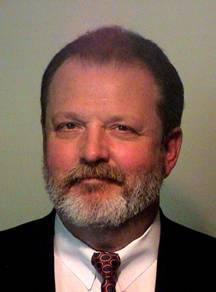 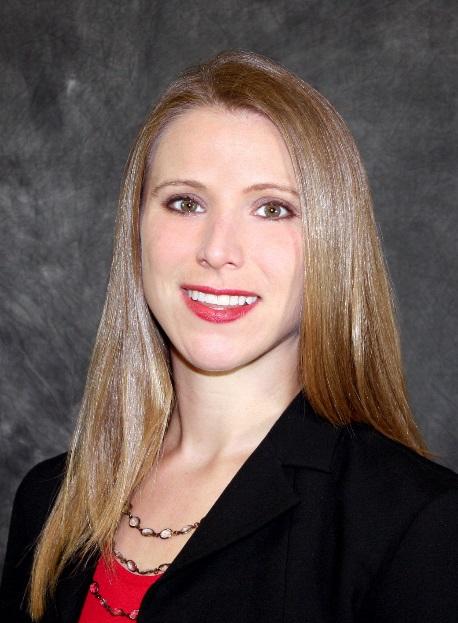 March 2014
25th Anniversary Logo Design Contest
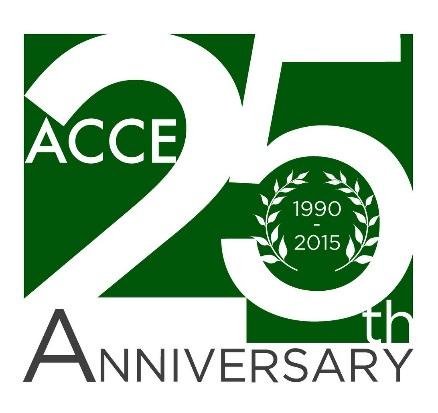 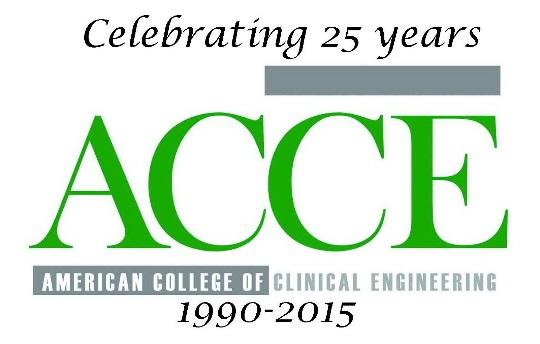 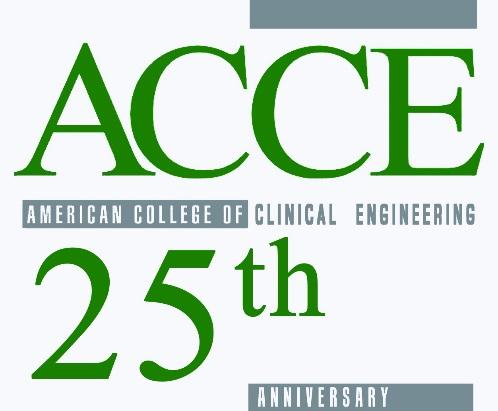 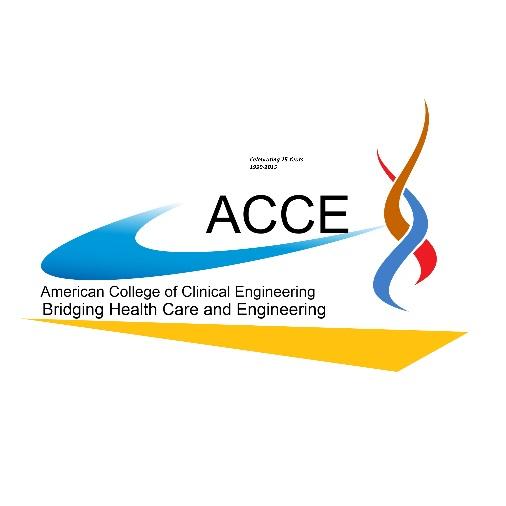 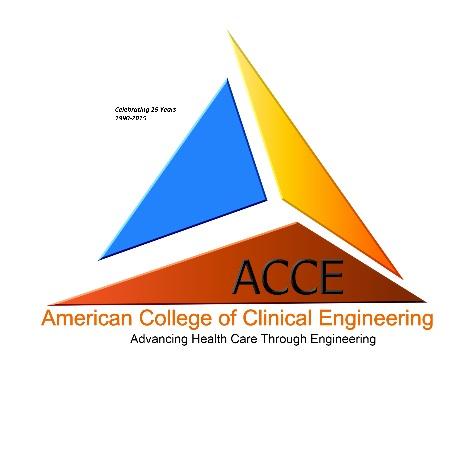 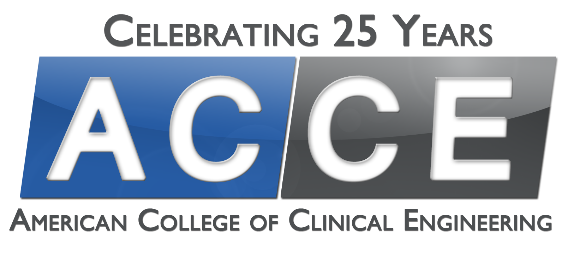 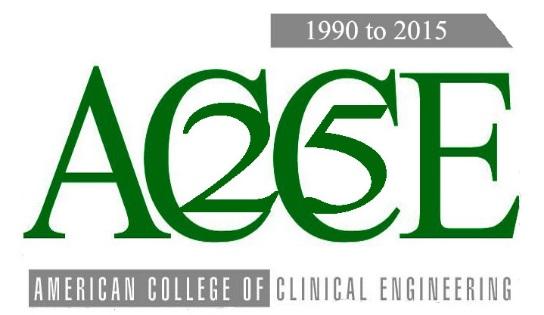 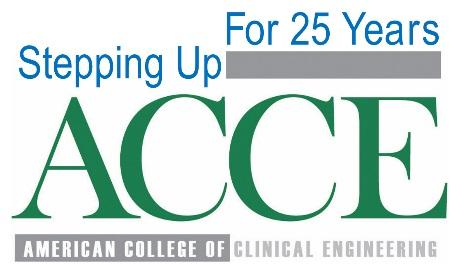 April 2014
ACCE Newsletter _Vol.24 Issue 2
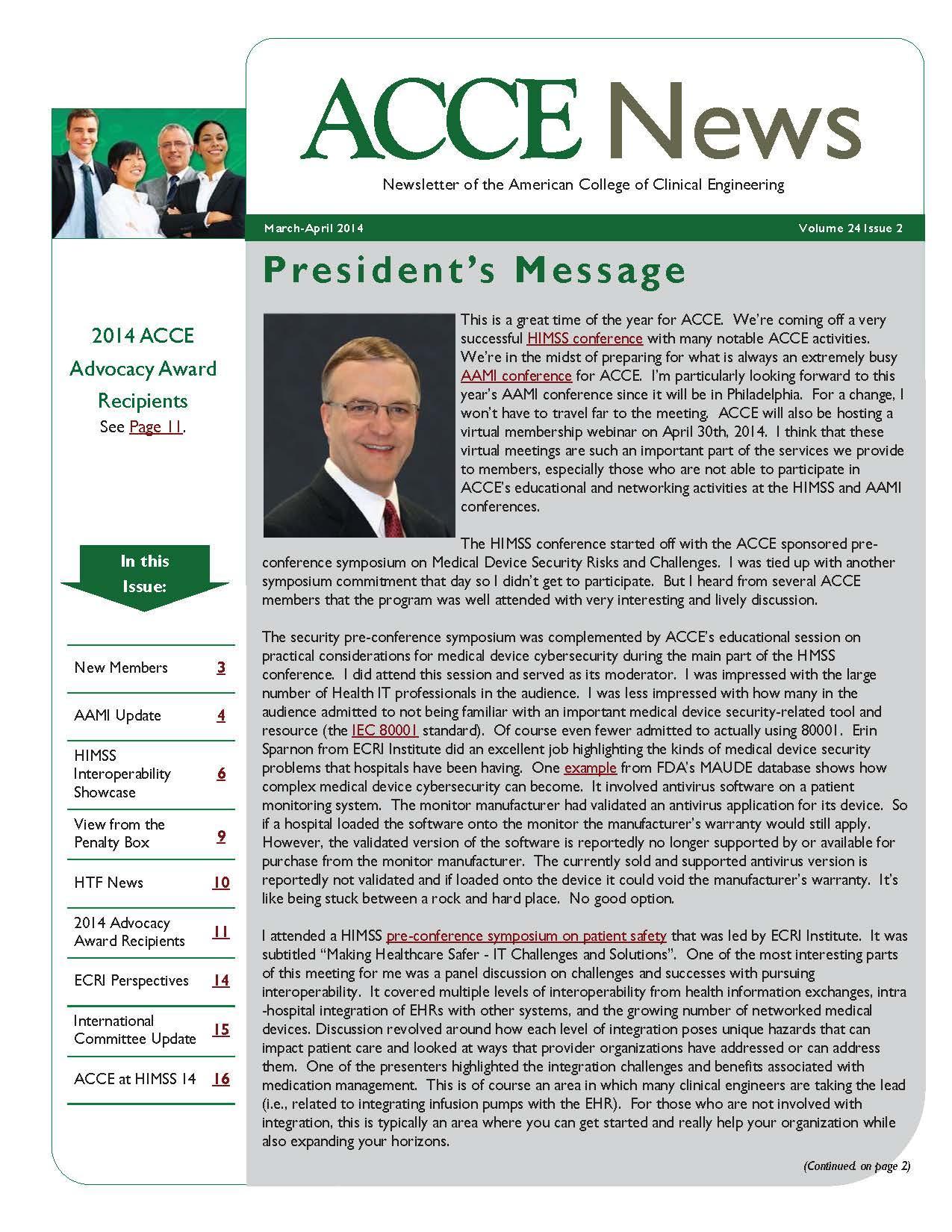 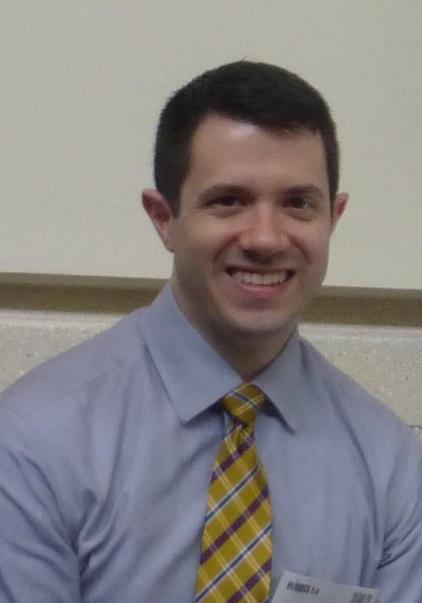 Editor: Jared Ruckman
April 2014
Educational Webinar session # 8
CE/IT: Change Management Best Practices

Speaker: Jacob Johnson
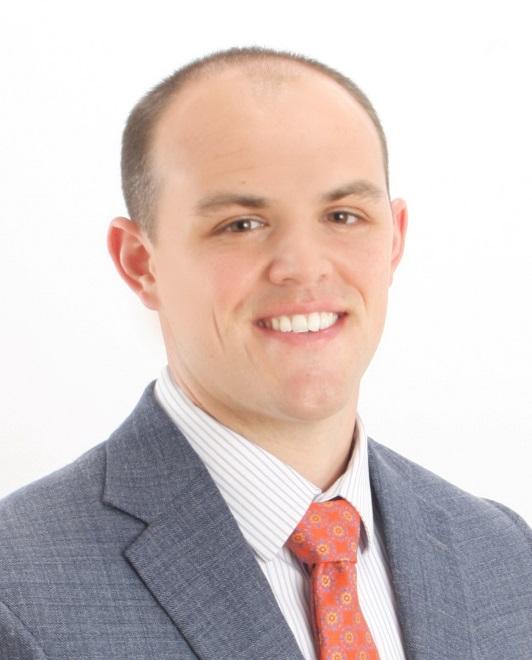 April 2014
3rd Virtual Membership Meeting
April 2014
Great appreciation to Past Board of Director:  Jon Blasingame
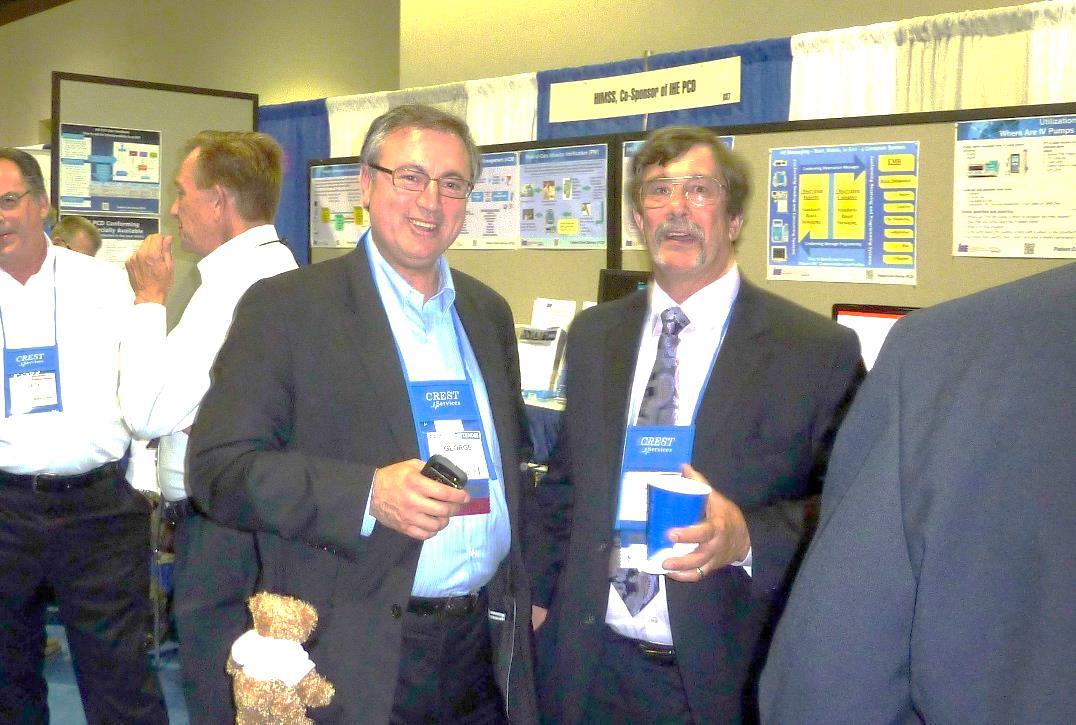 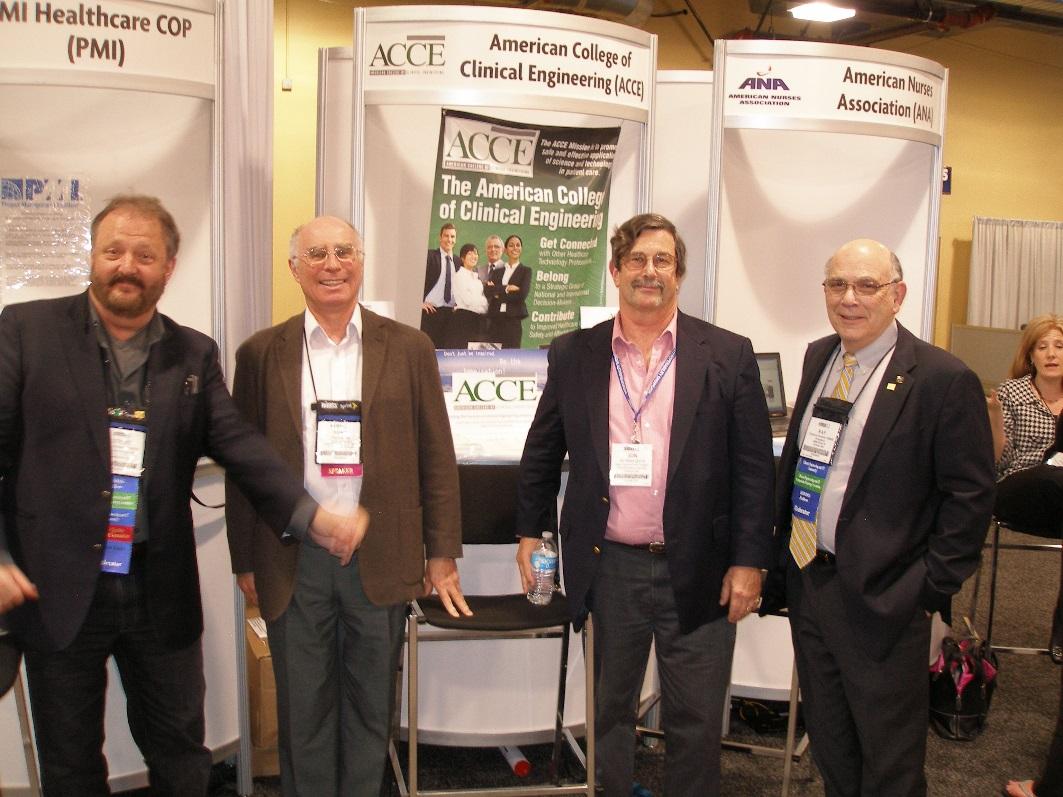 April 2014
Great appreciation to Past Board of Director:  Jon Blasingame
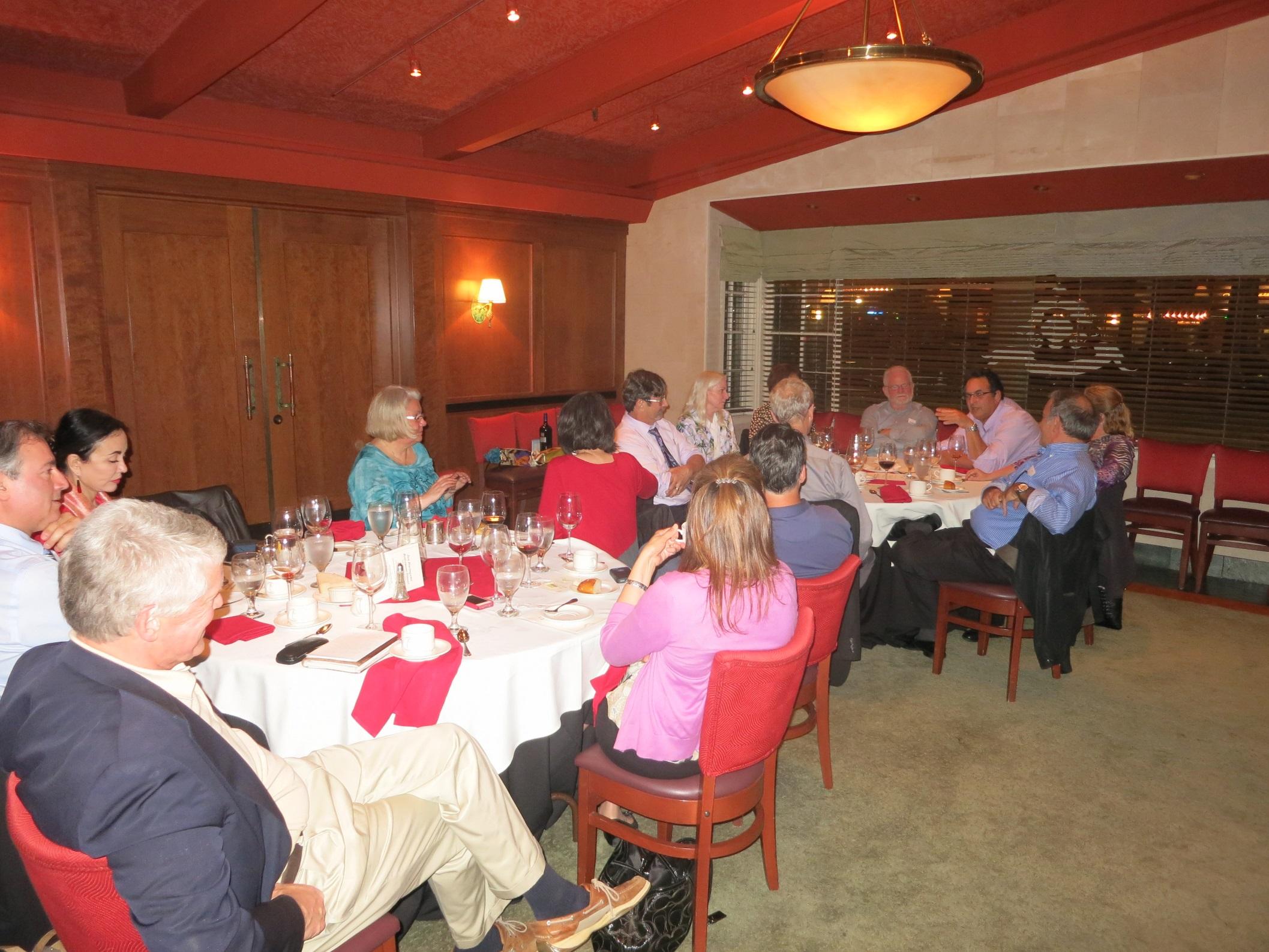 April 2014, Oakland, California
Great appreciation to Past Board of Director:  Jon Blasingame
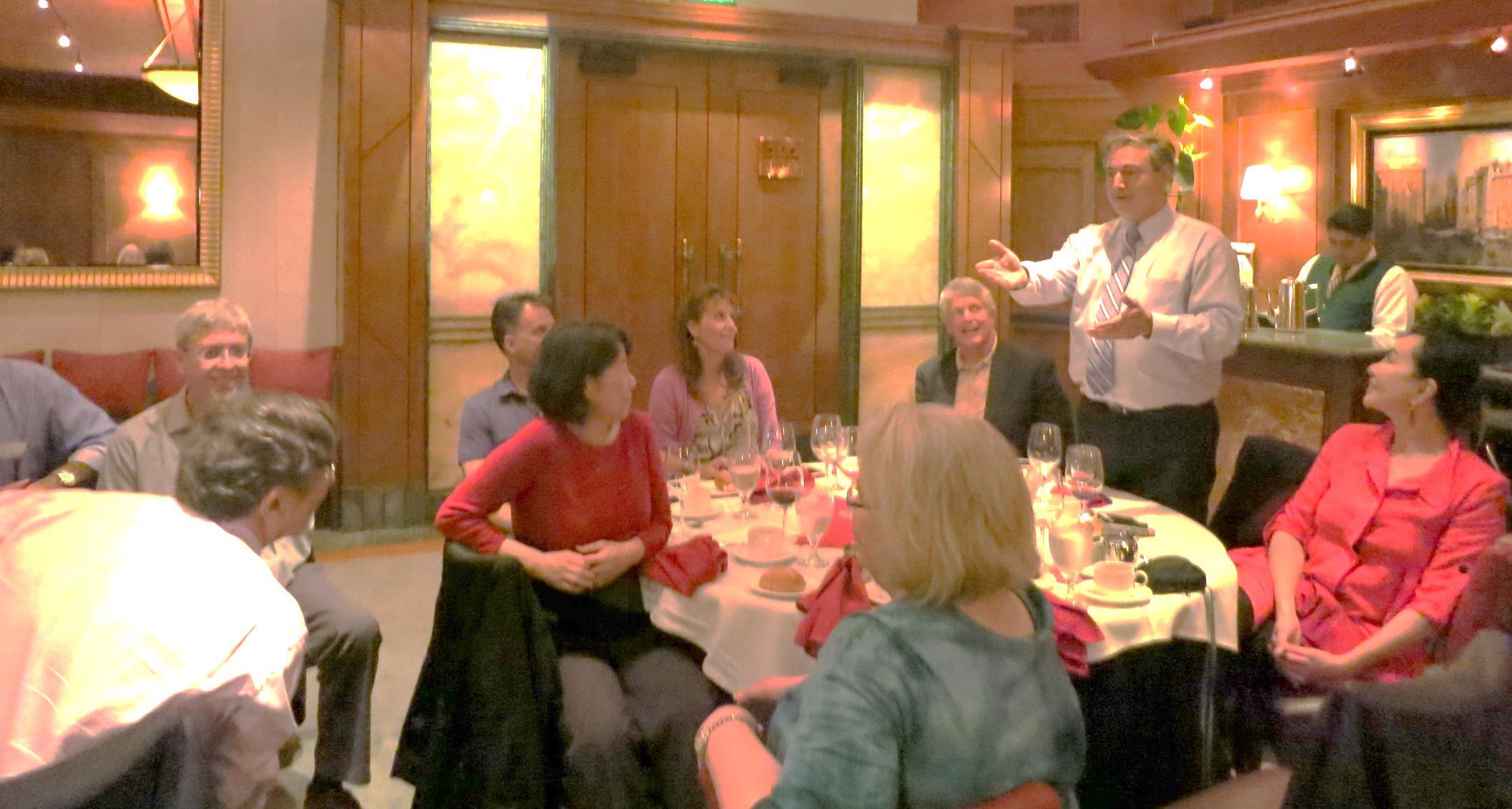 April 2014
Great appreciation to Past Board of Director:  Jon Blasingame
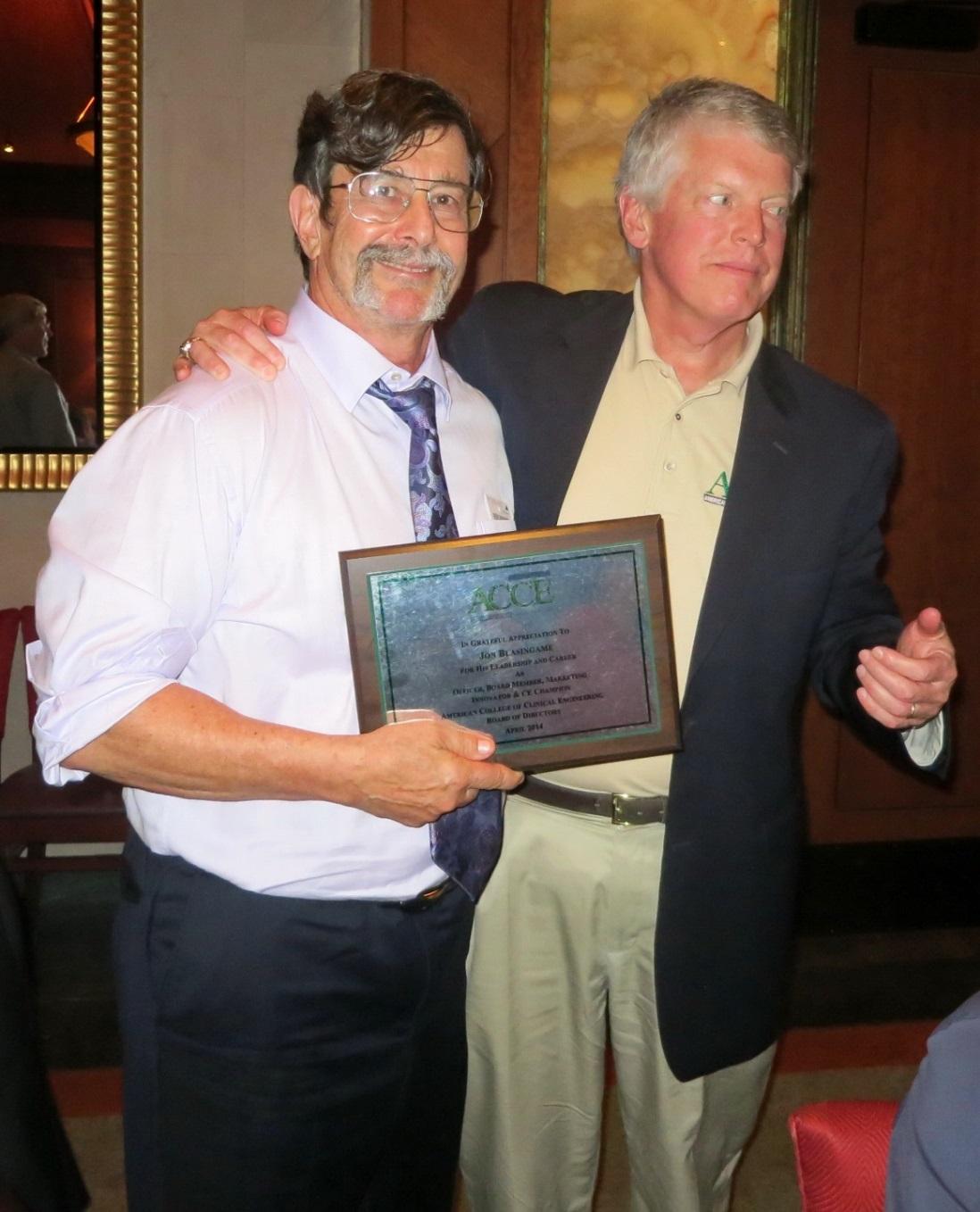 May 2014
Educational Webinar session # 9
Continuous Care Model

Speaker: Kevin Phillips
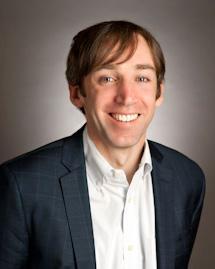 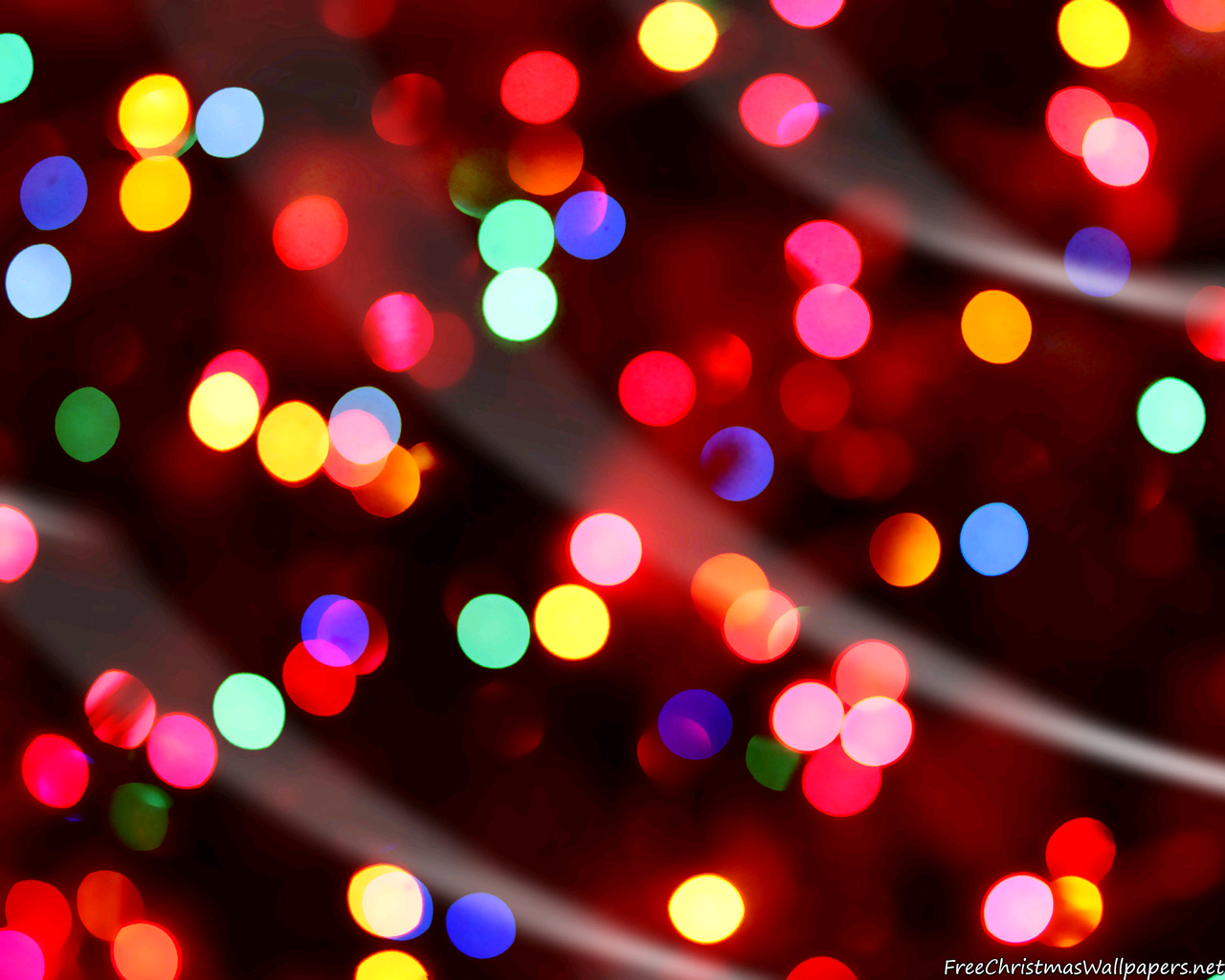 June 2015
25th Anniversary celebration!